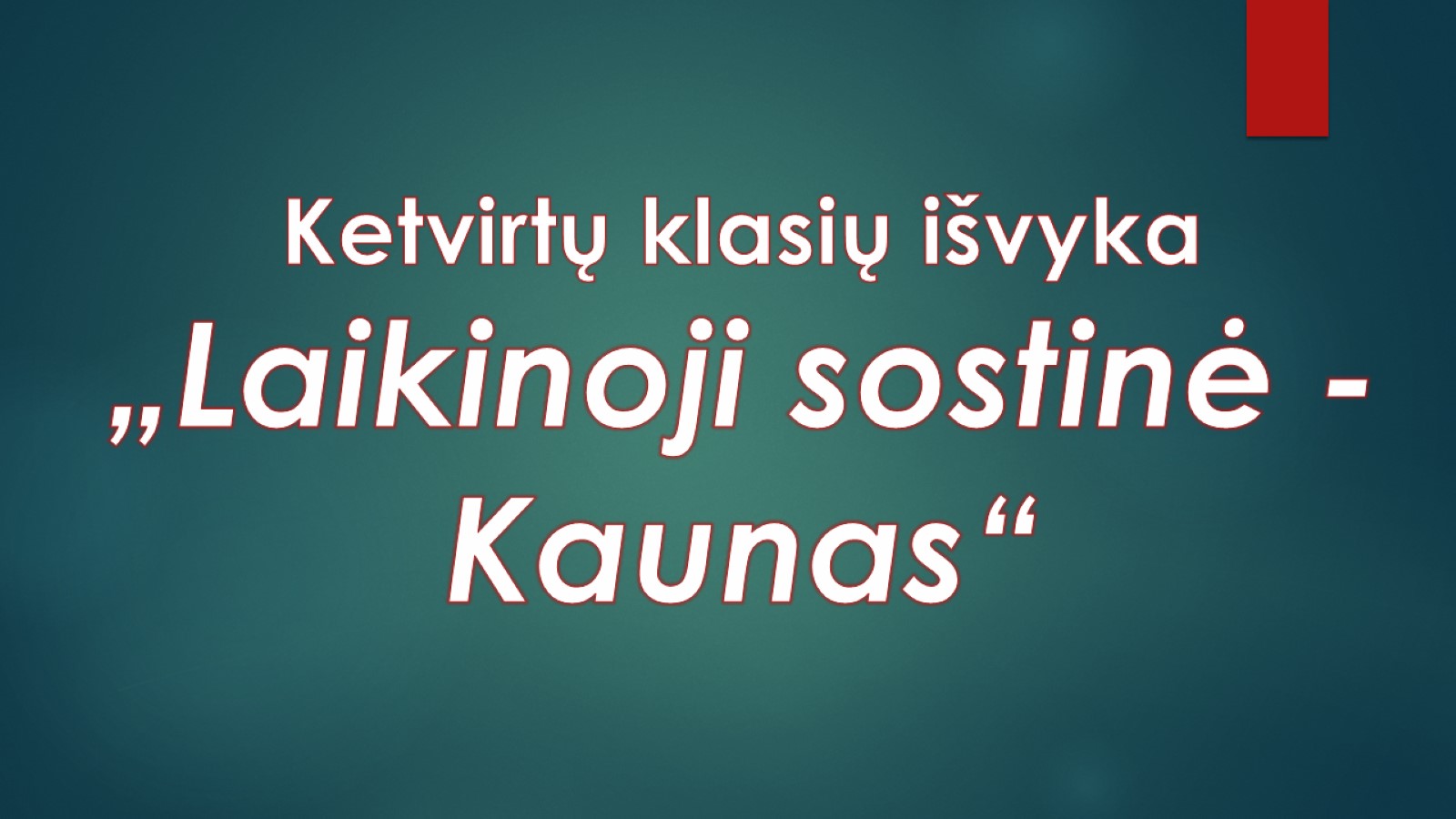 Ketvirtų klasių išvyka „Laikinoji sostinė - Kaunas“
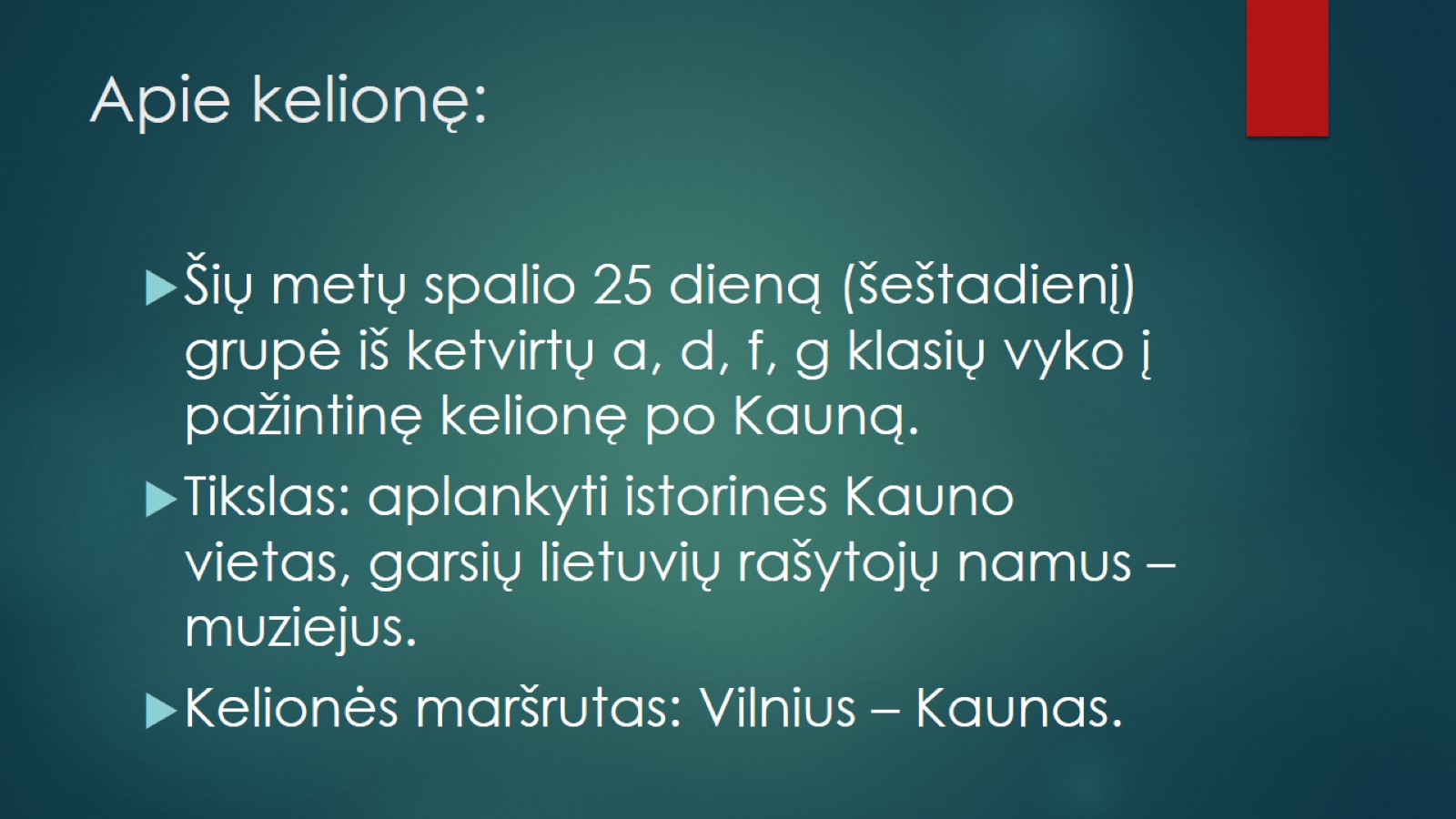 Apie kelionę:
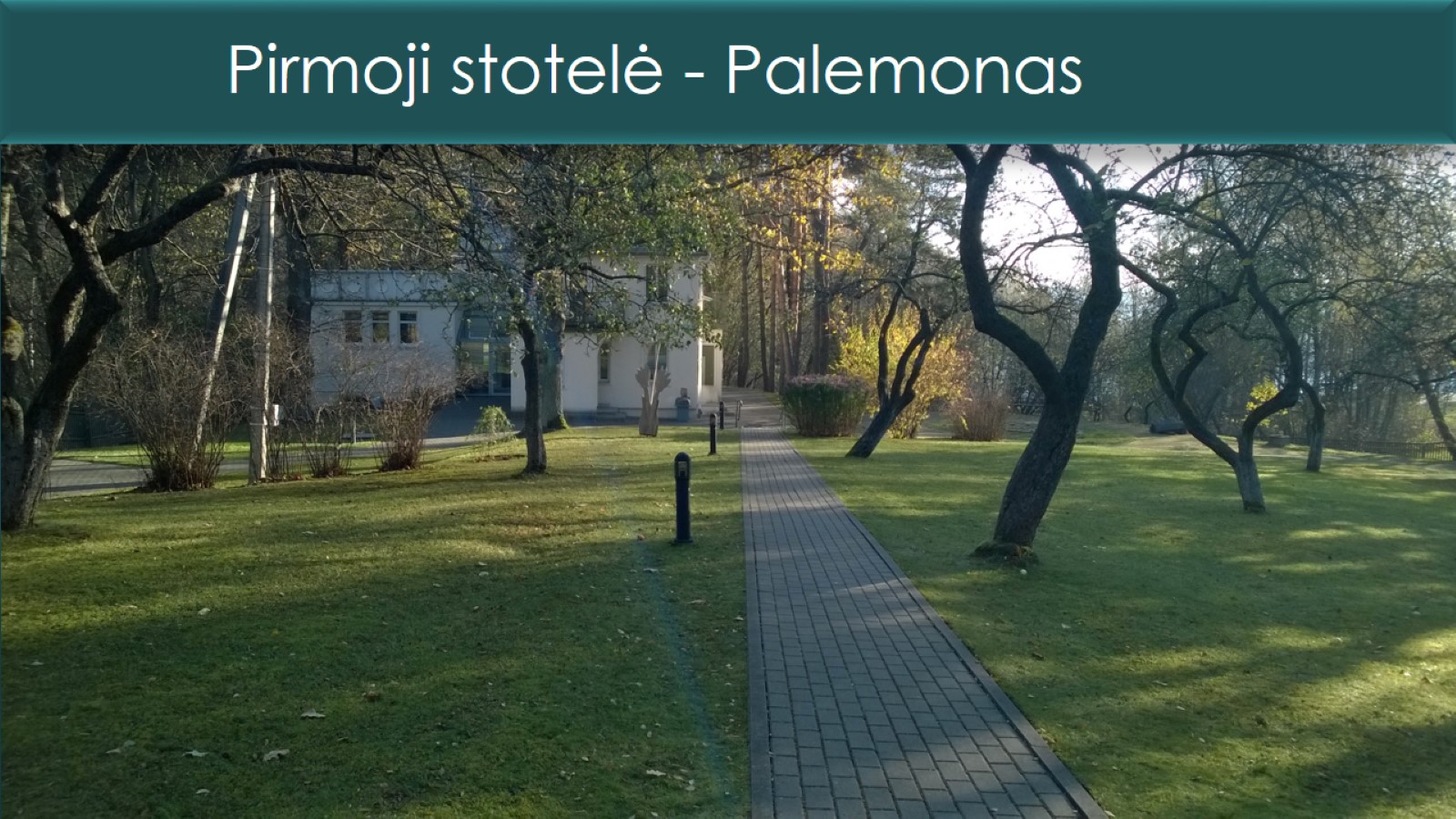 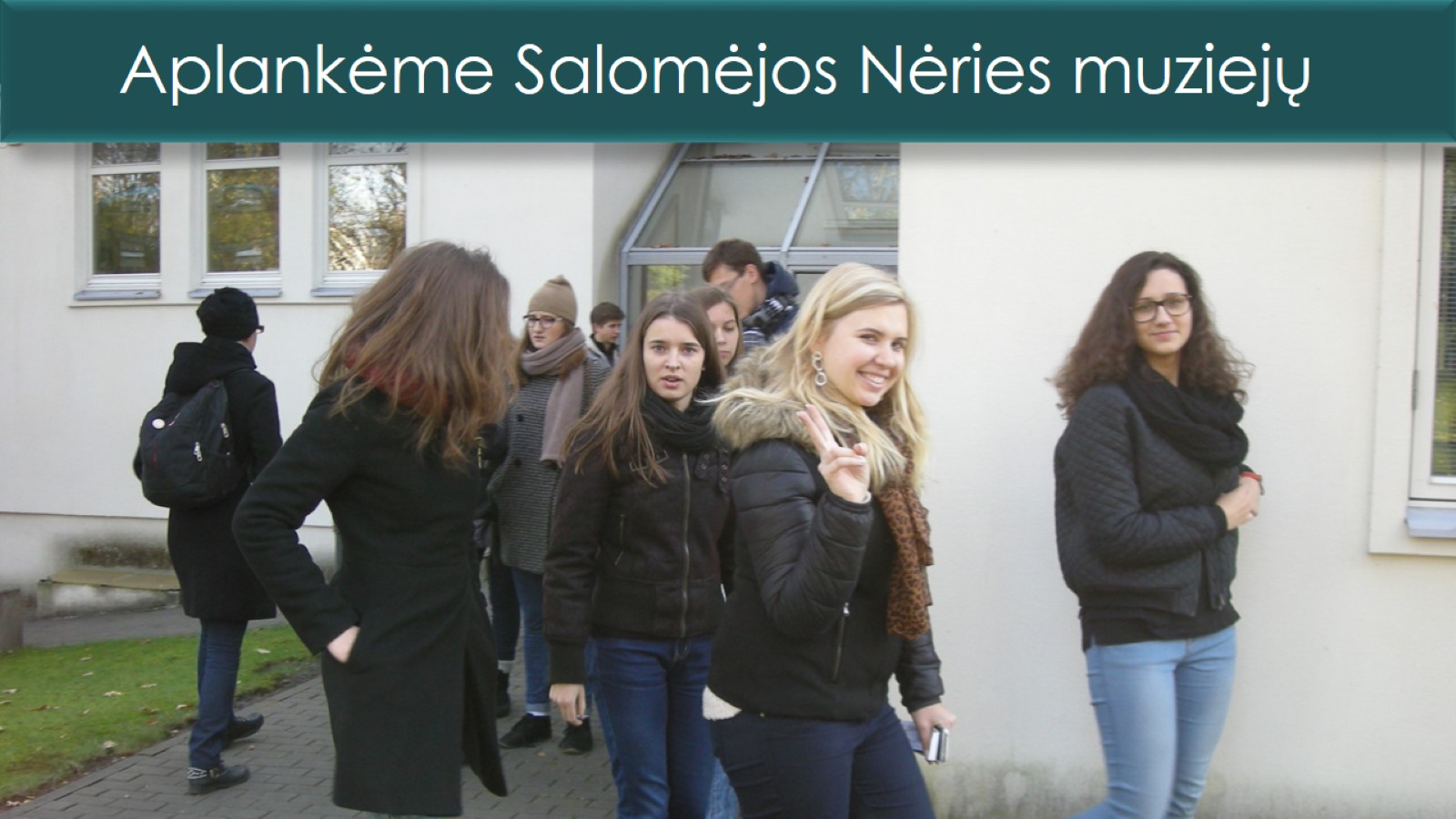 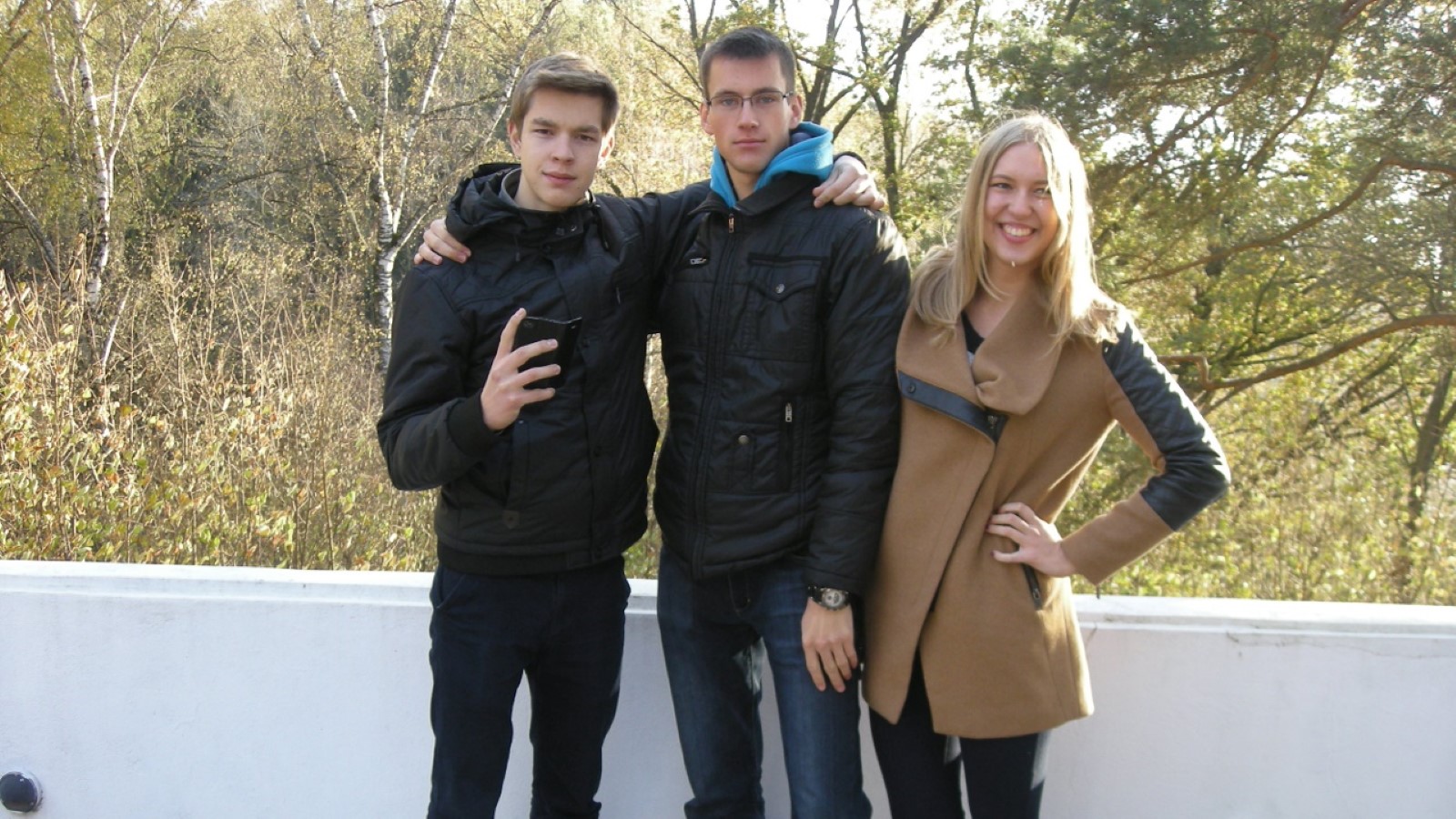 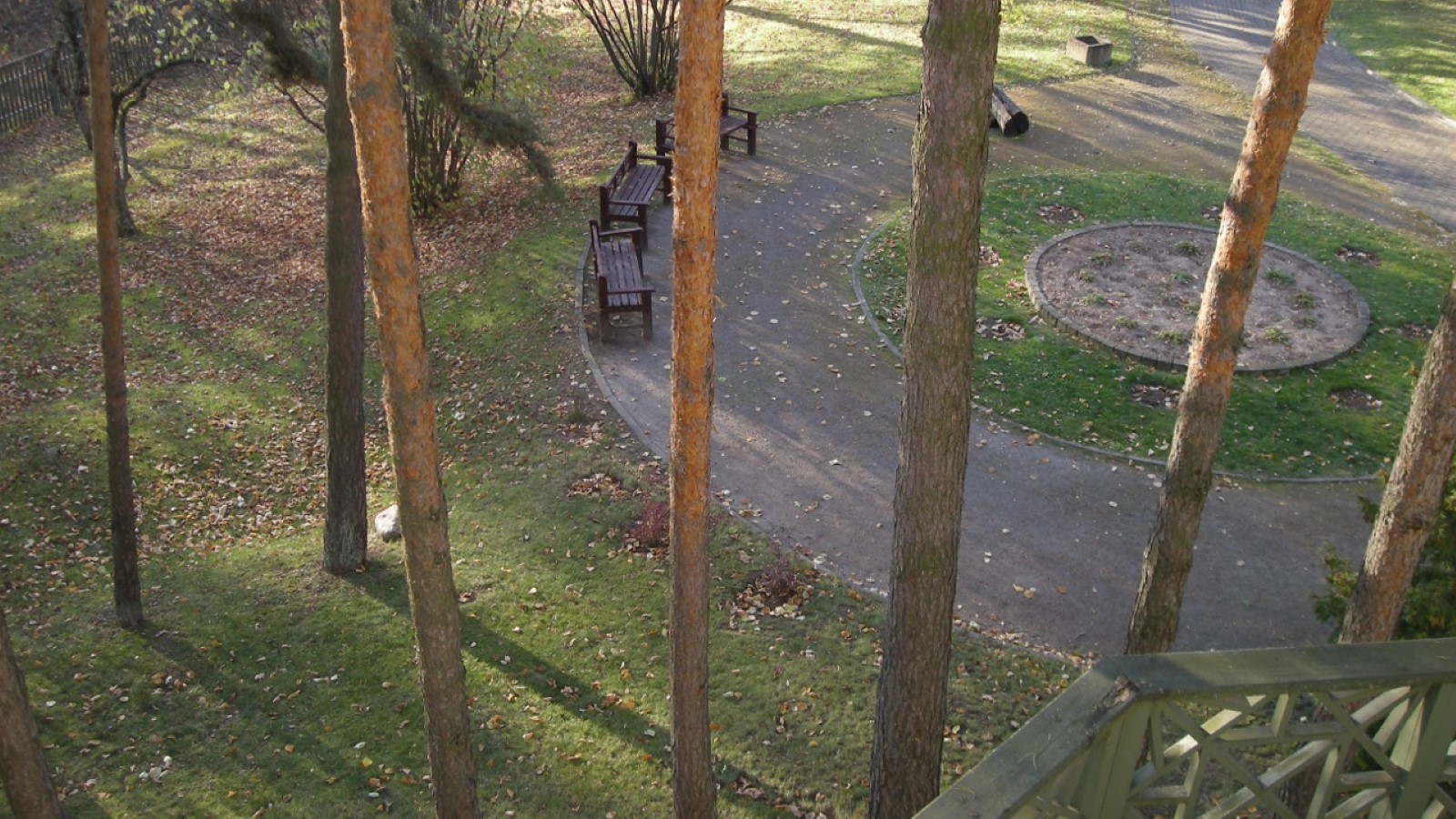 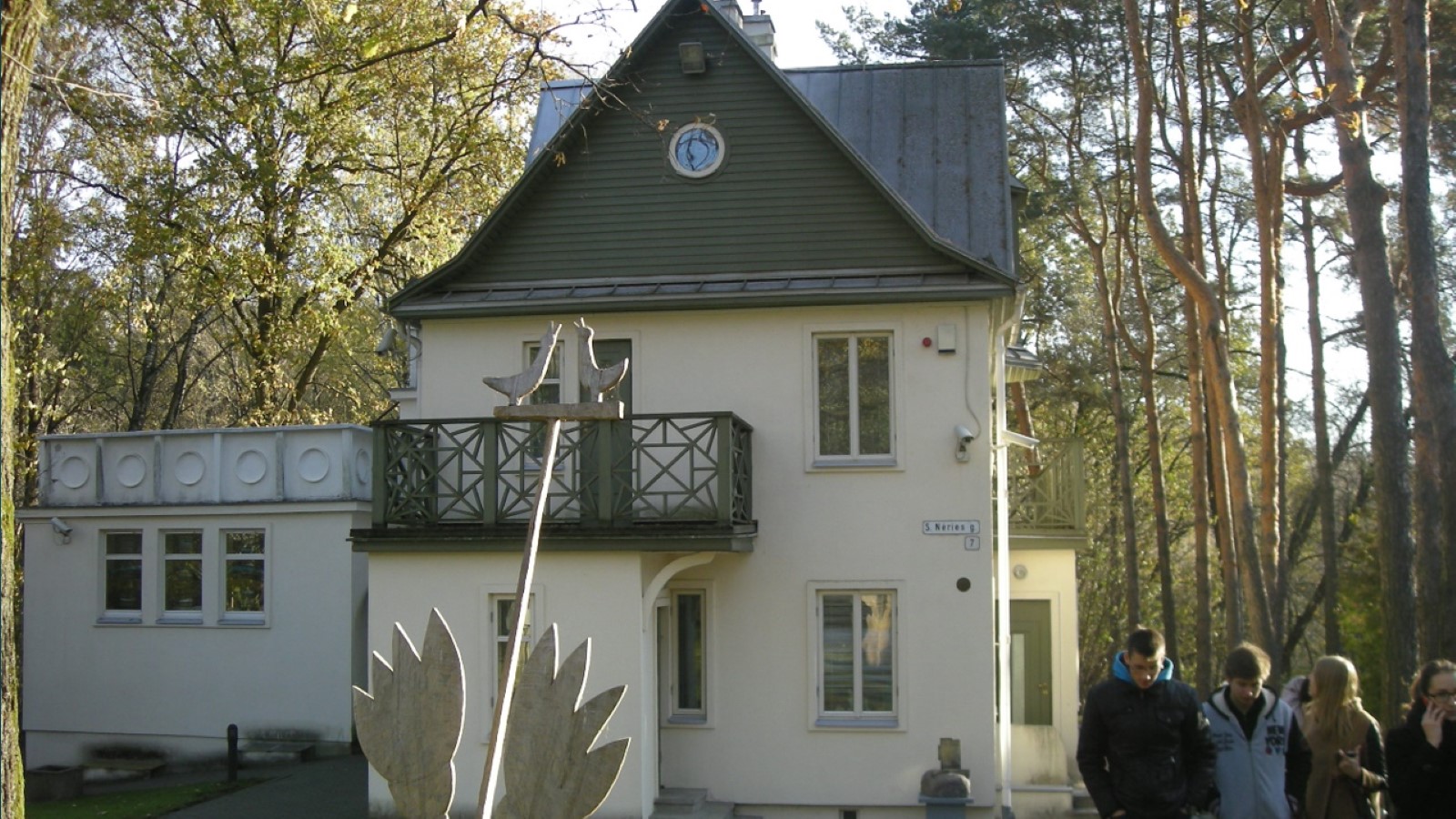 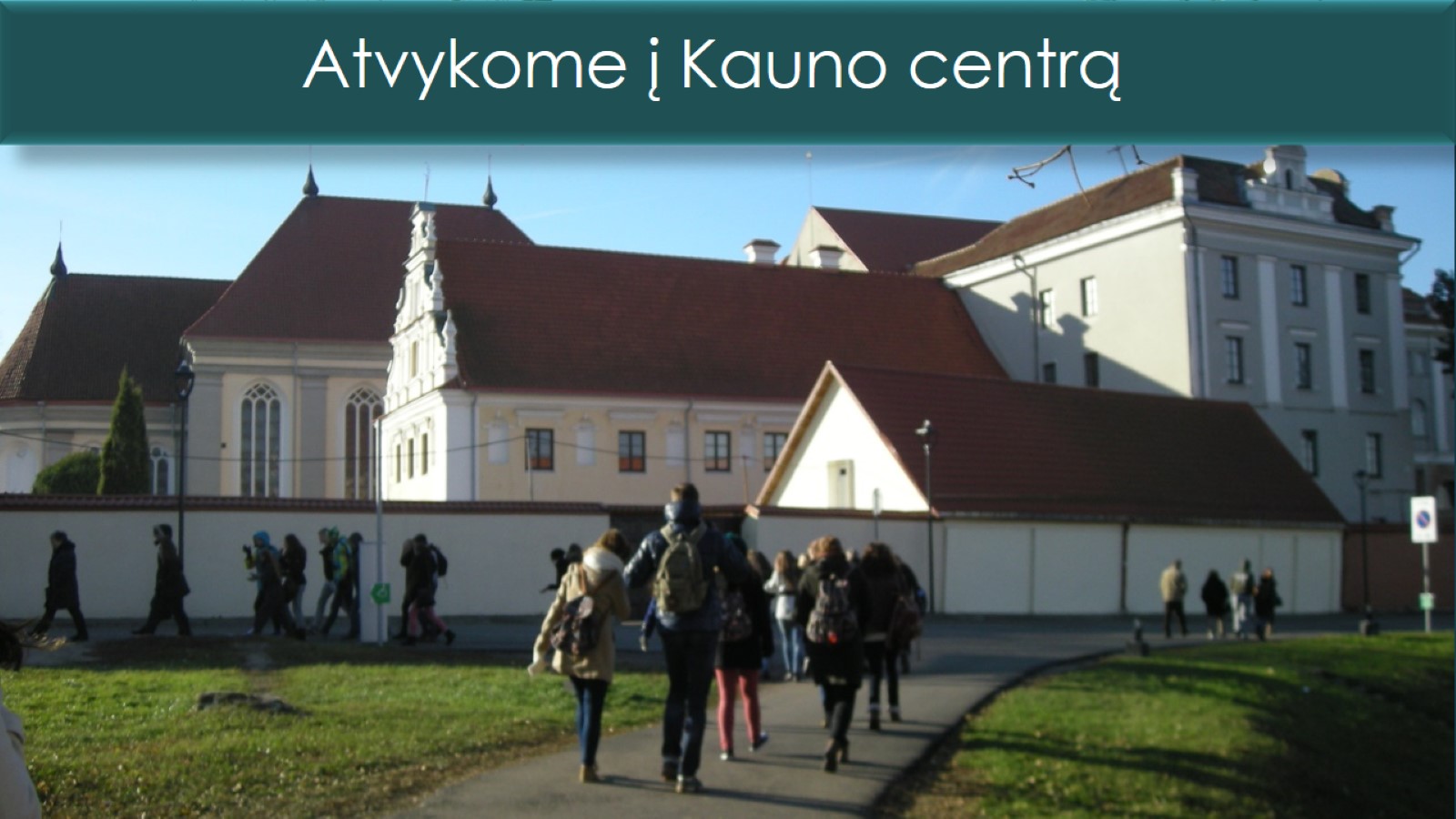 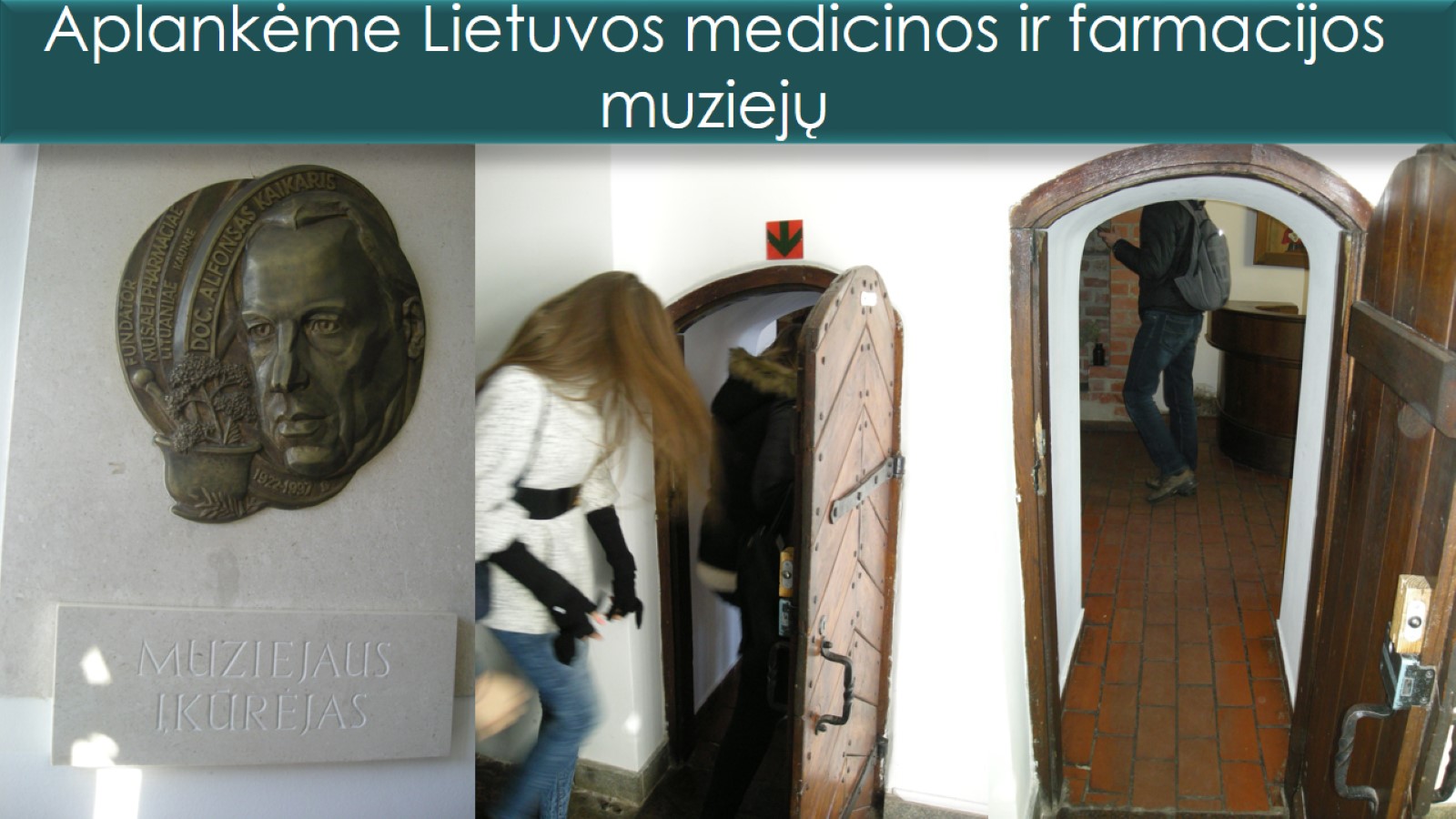 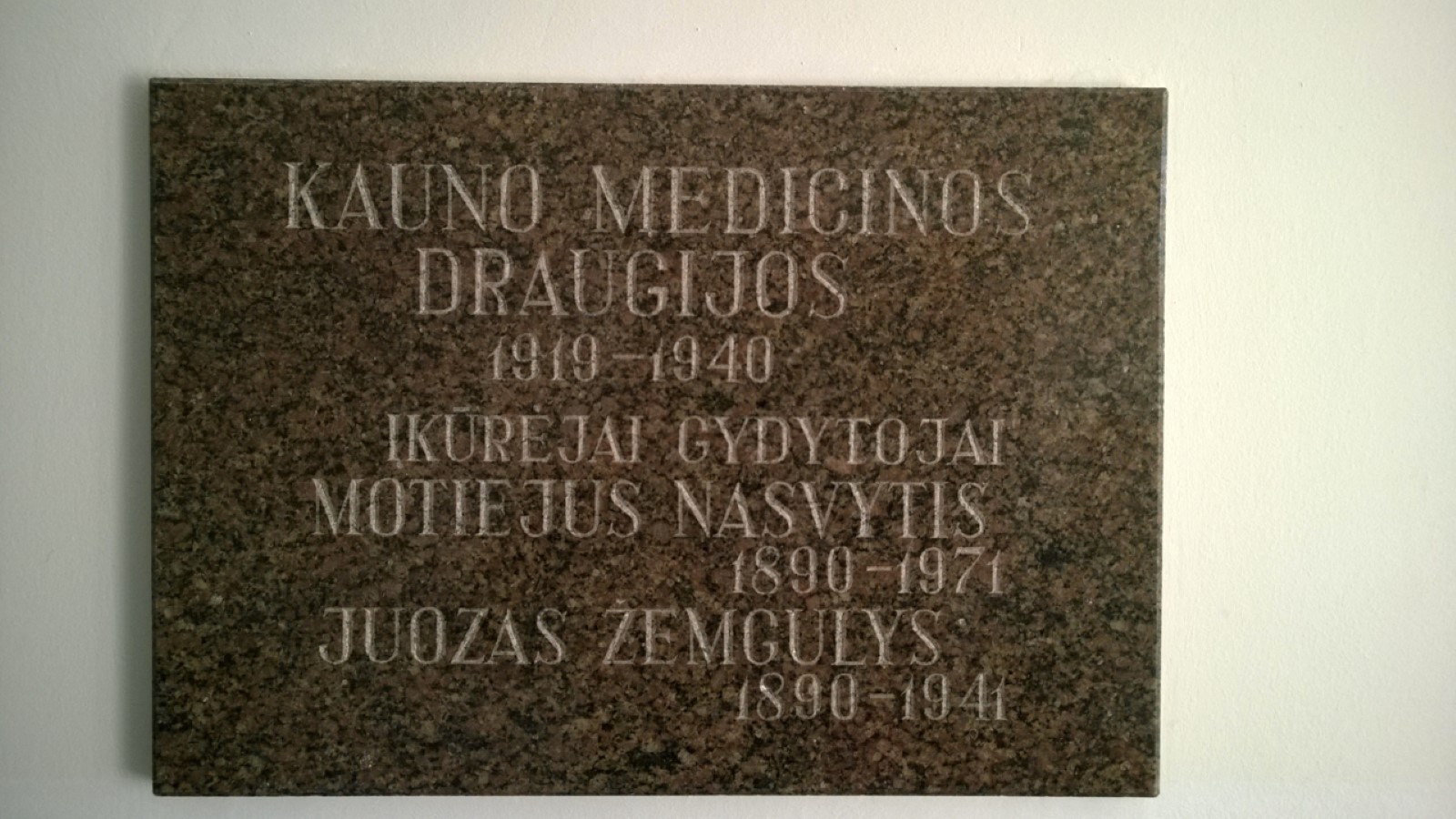 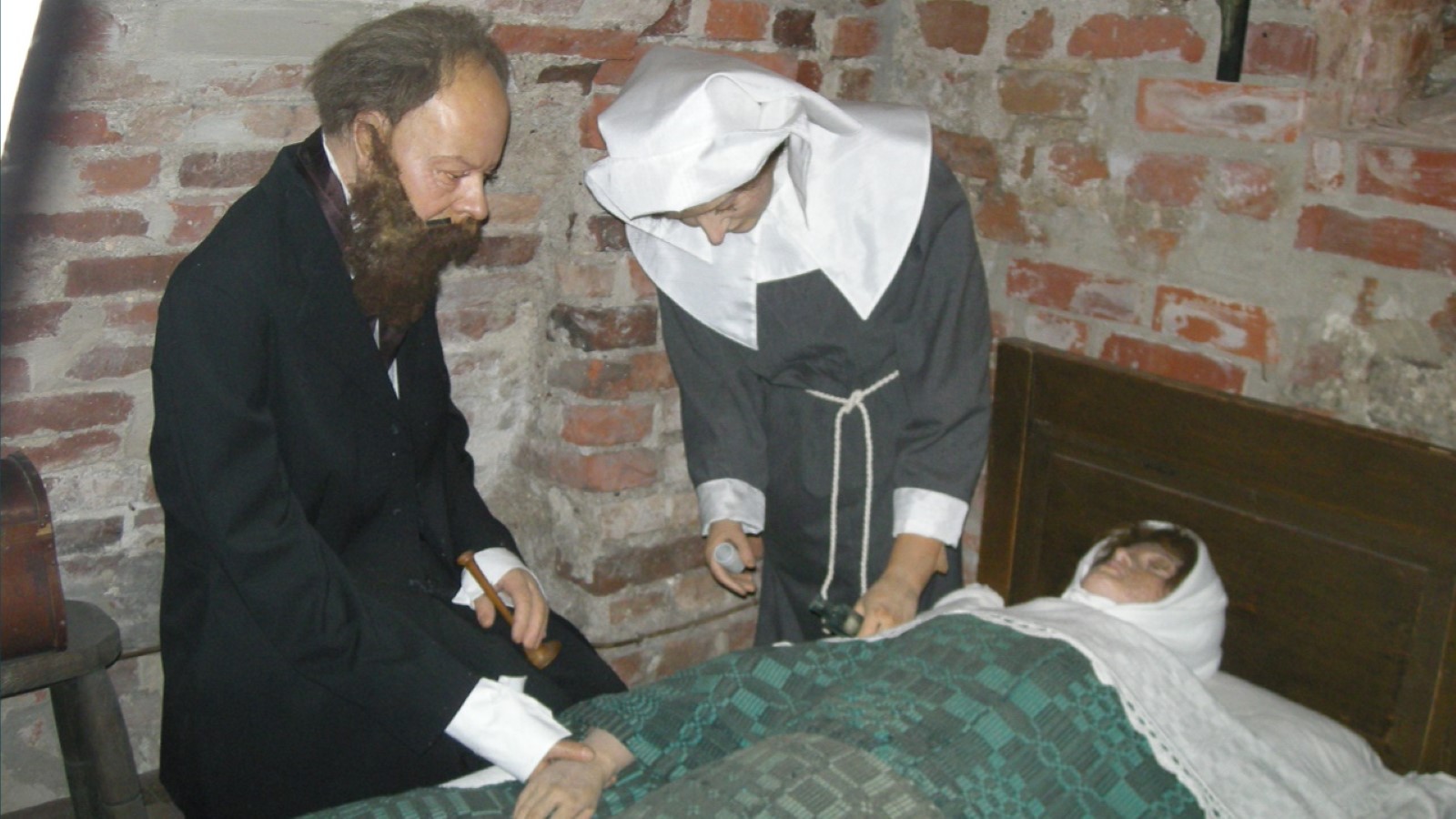 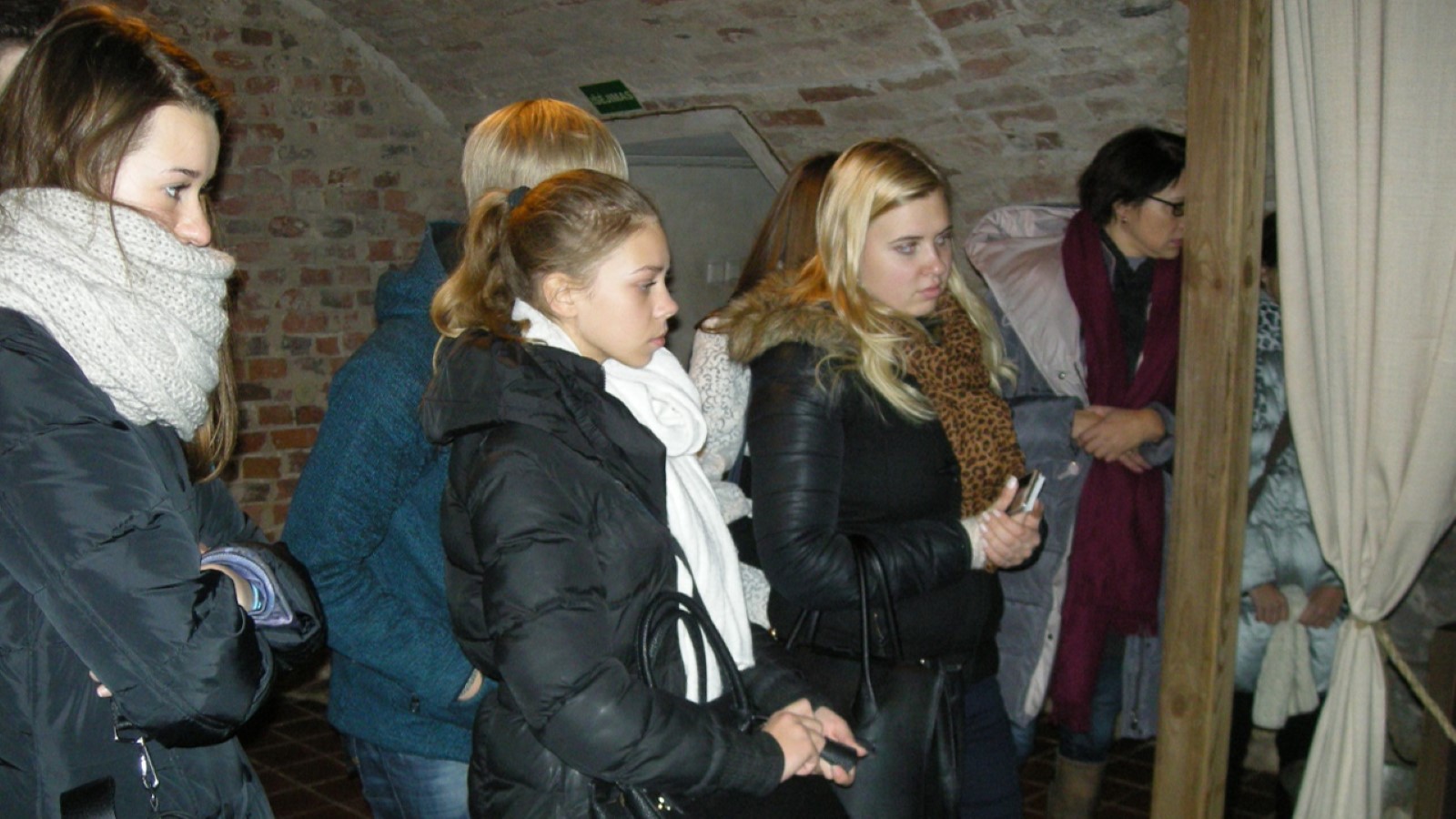 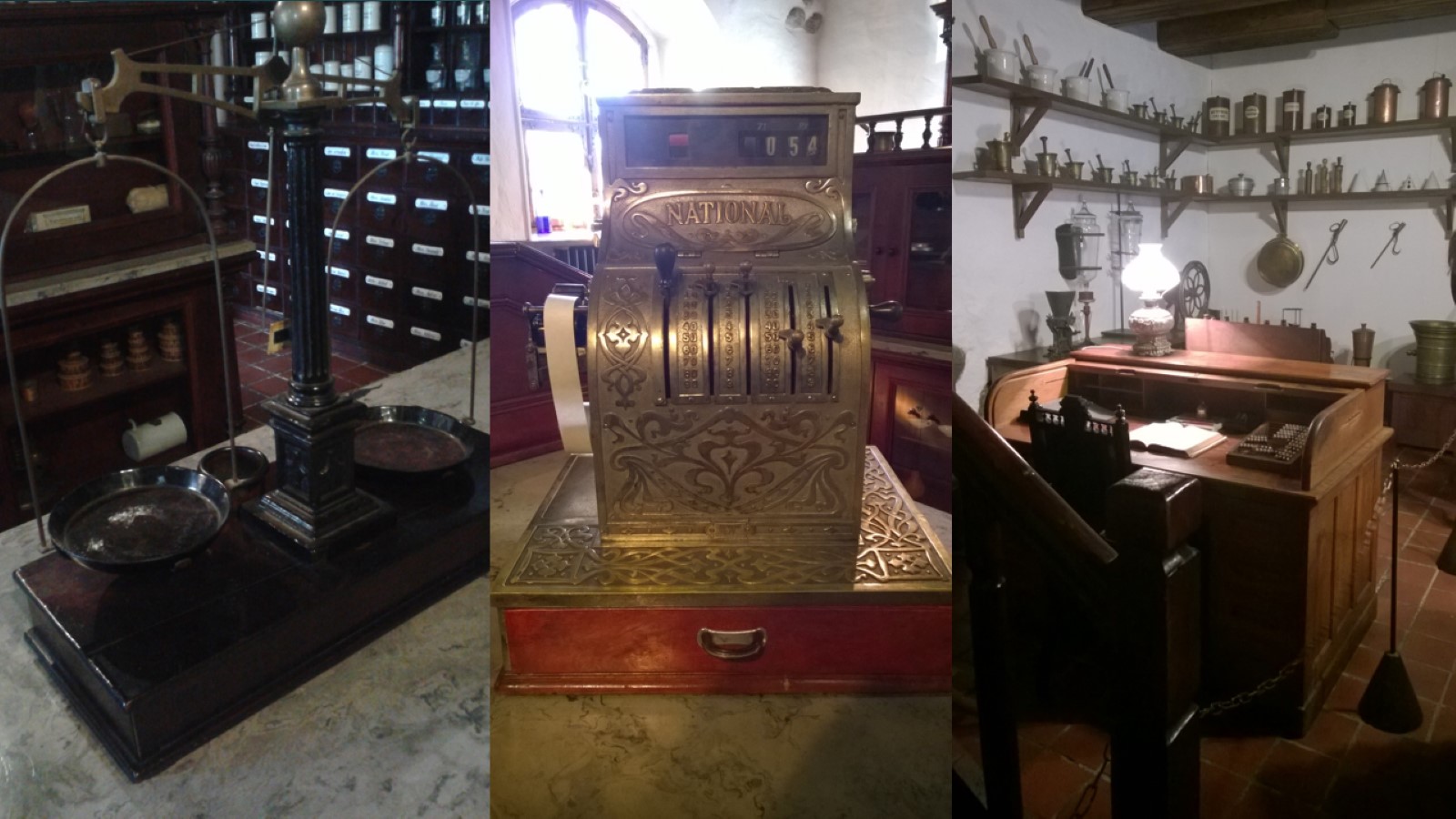 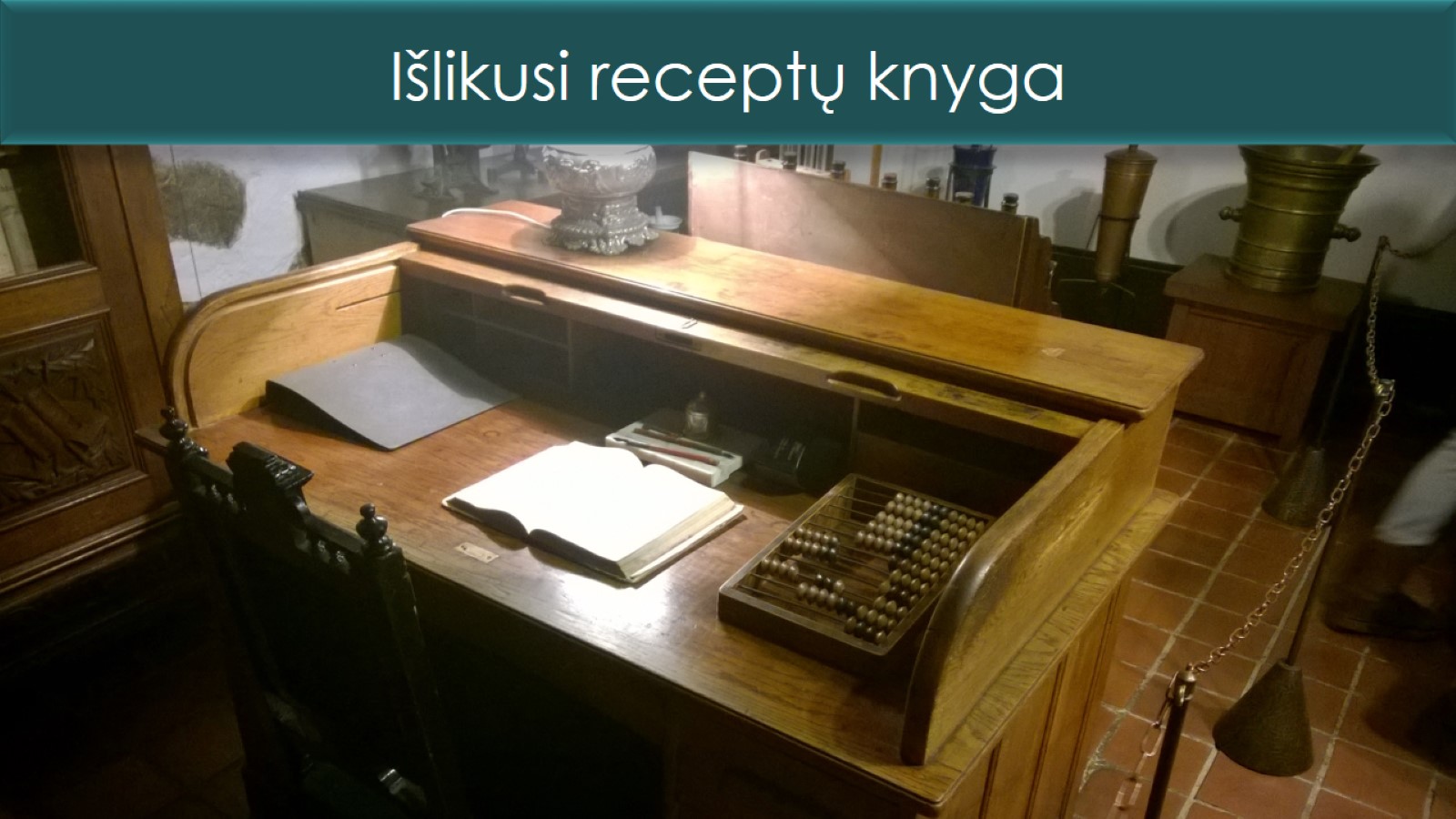 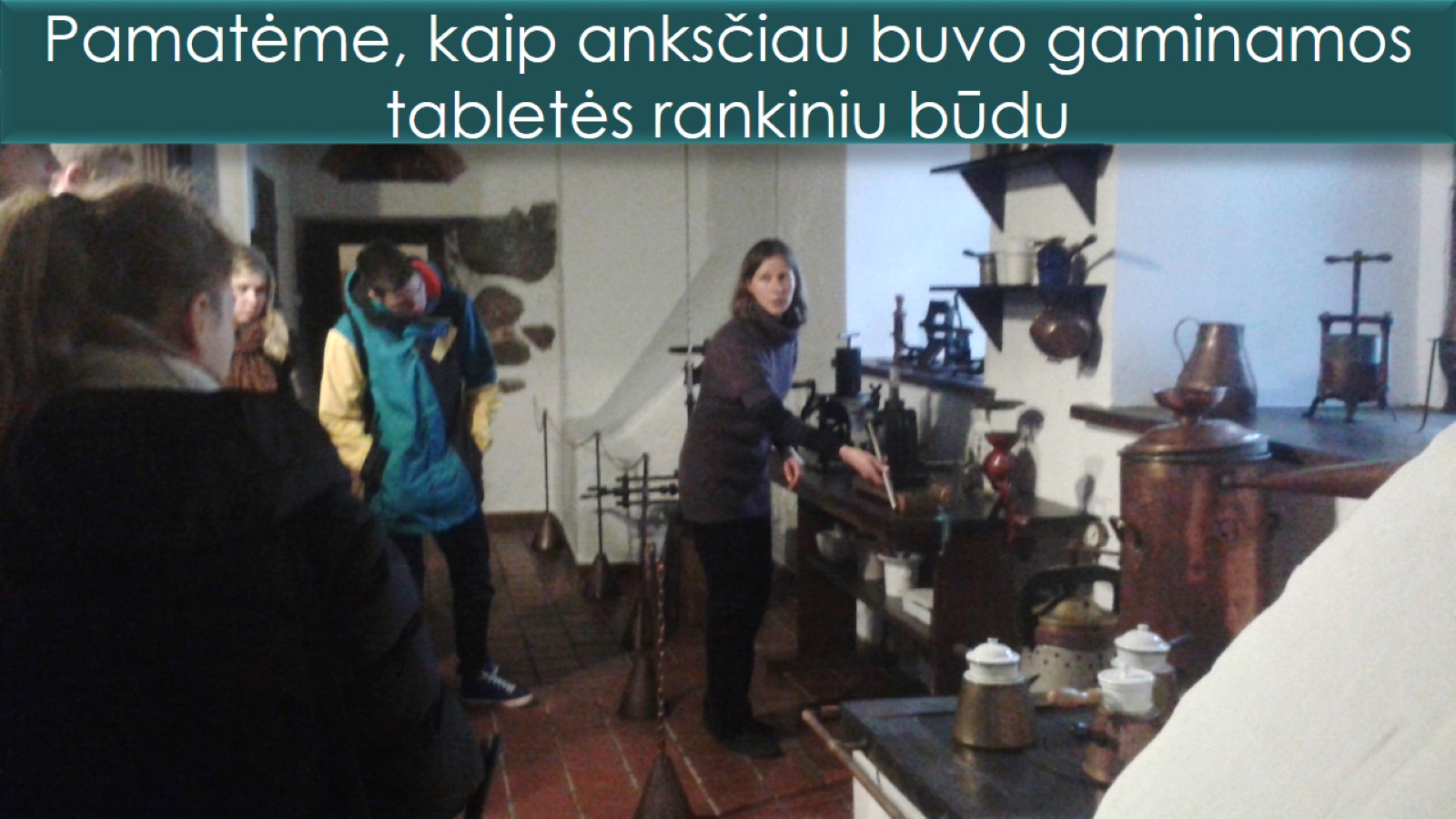 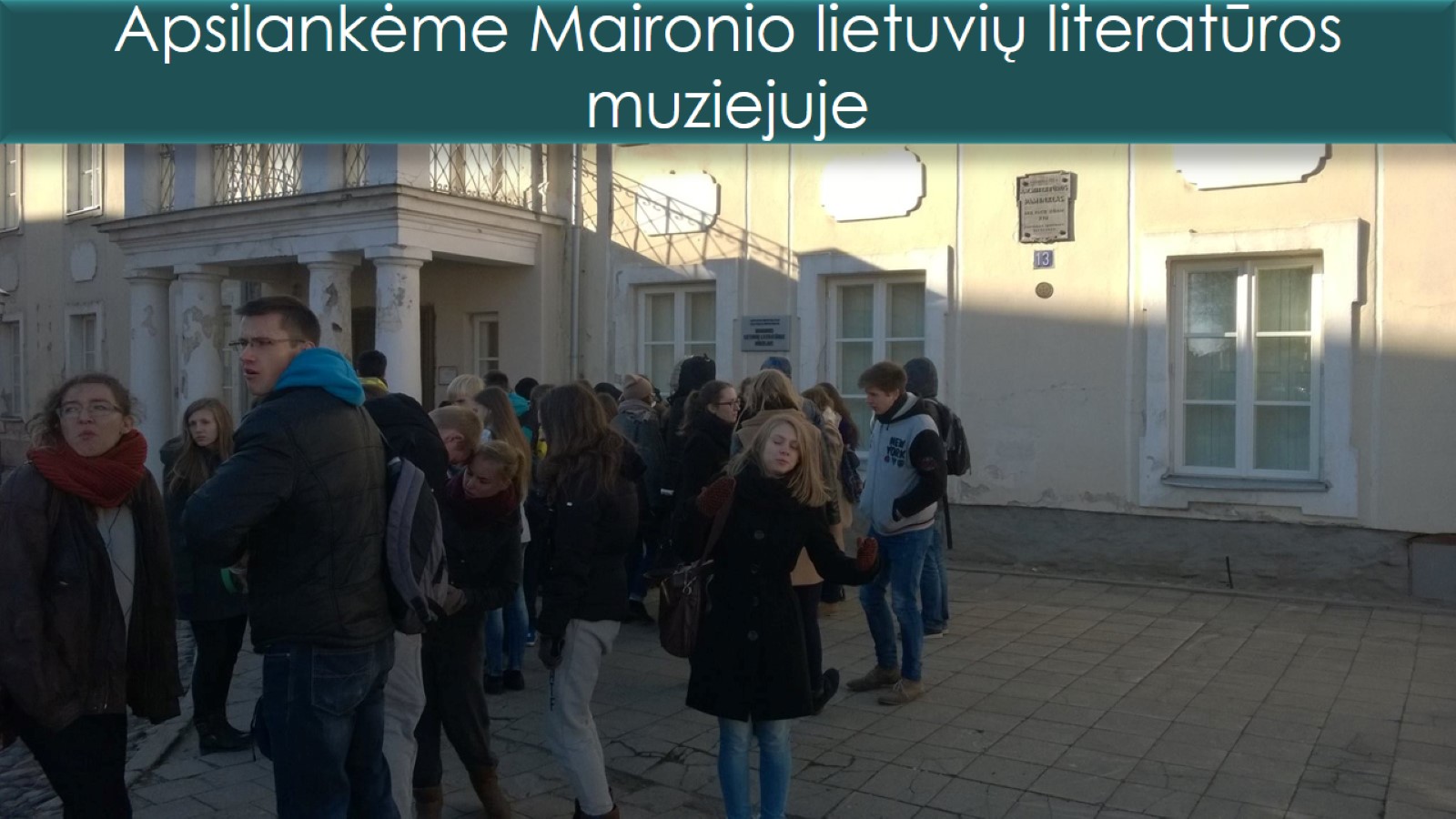 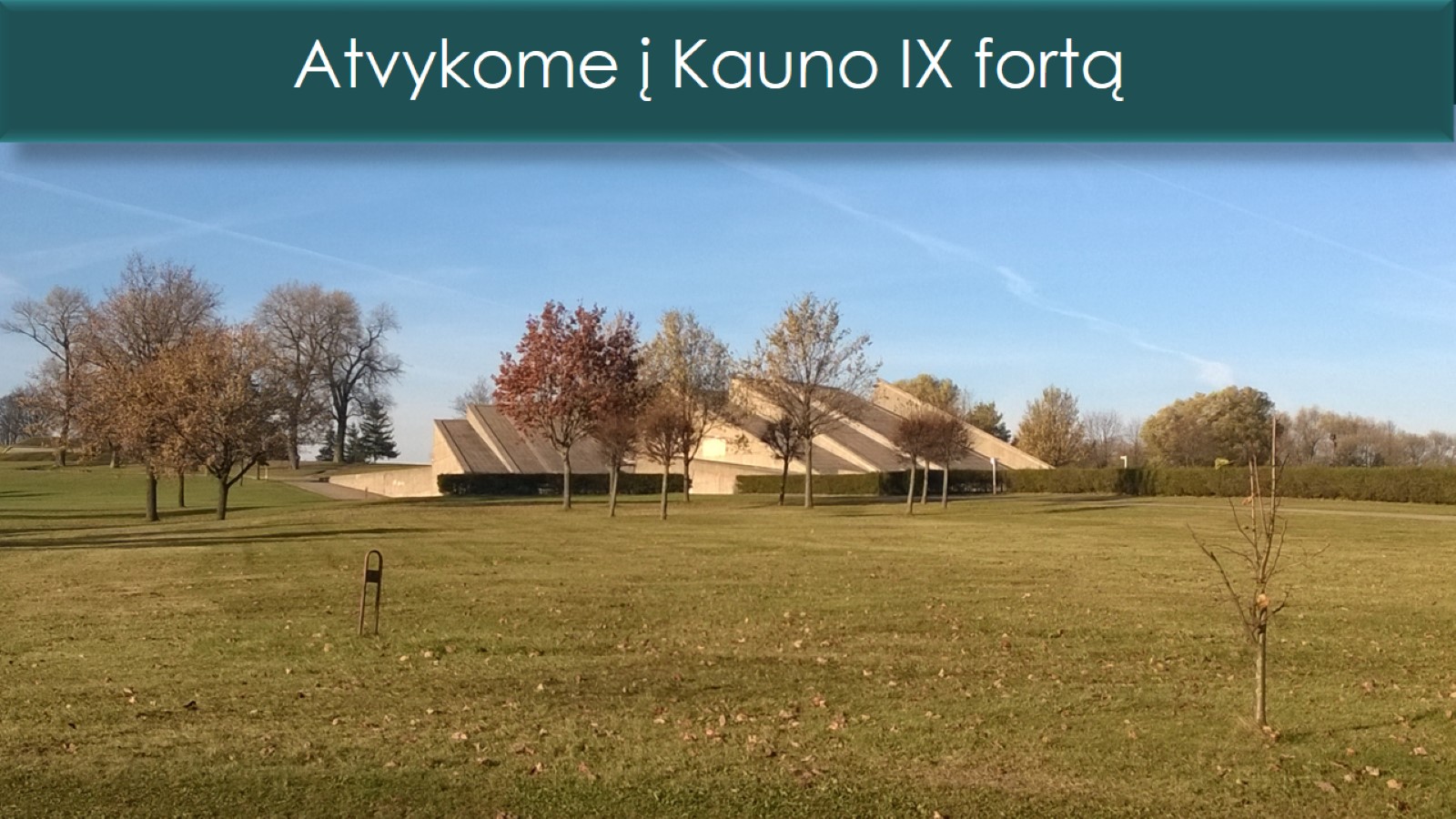 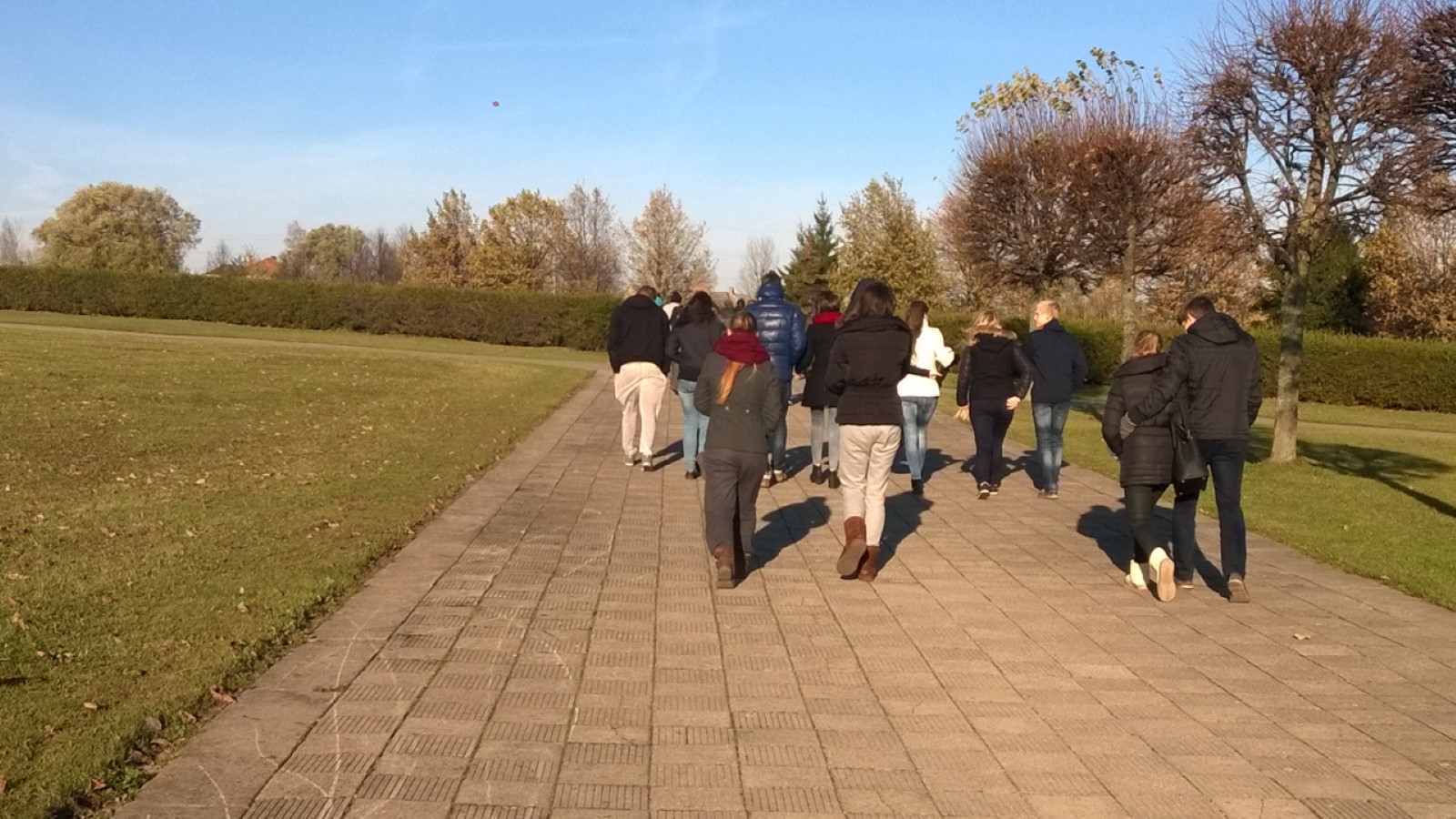 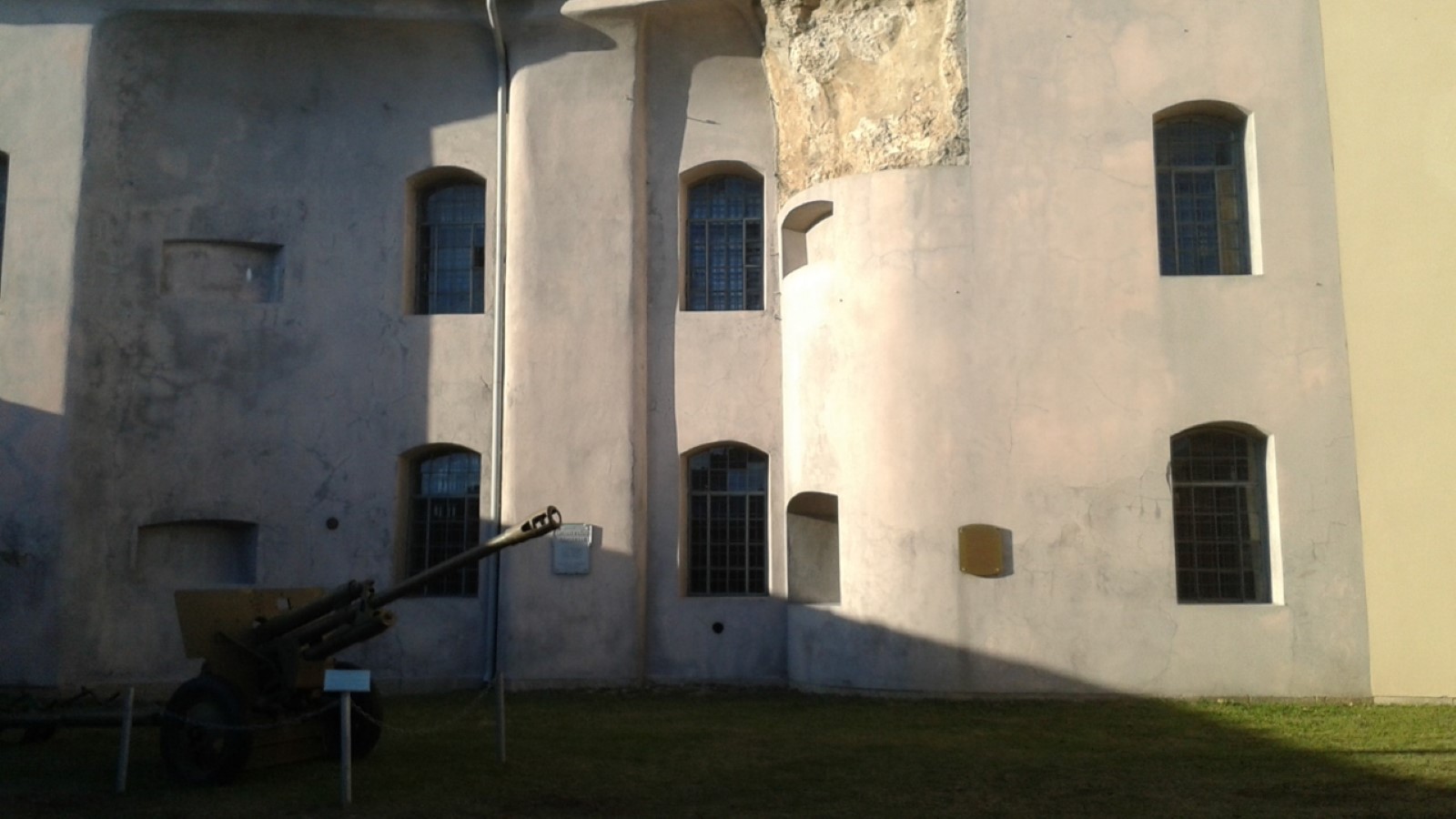 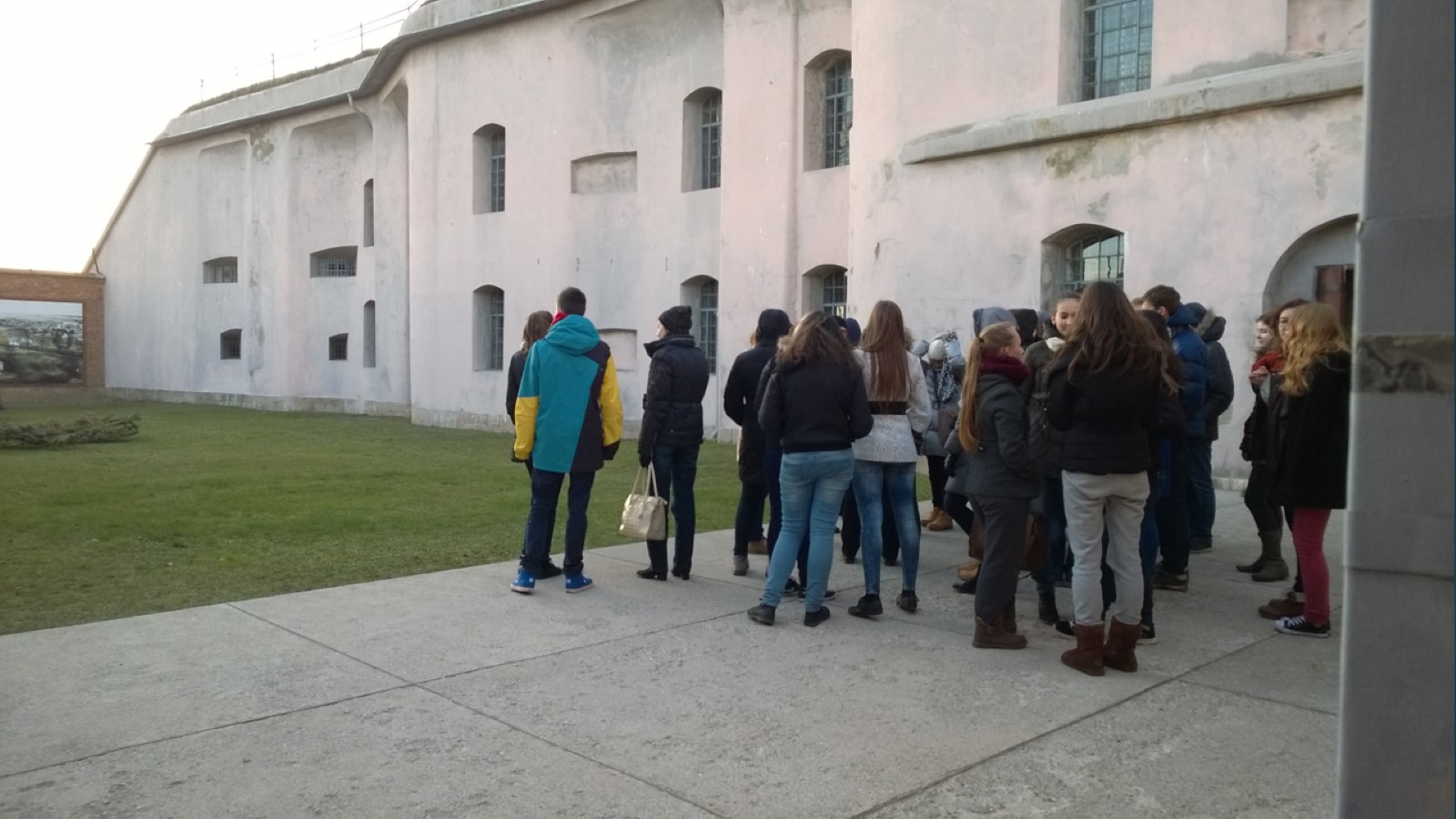 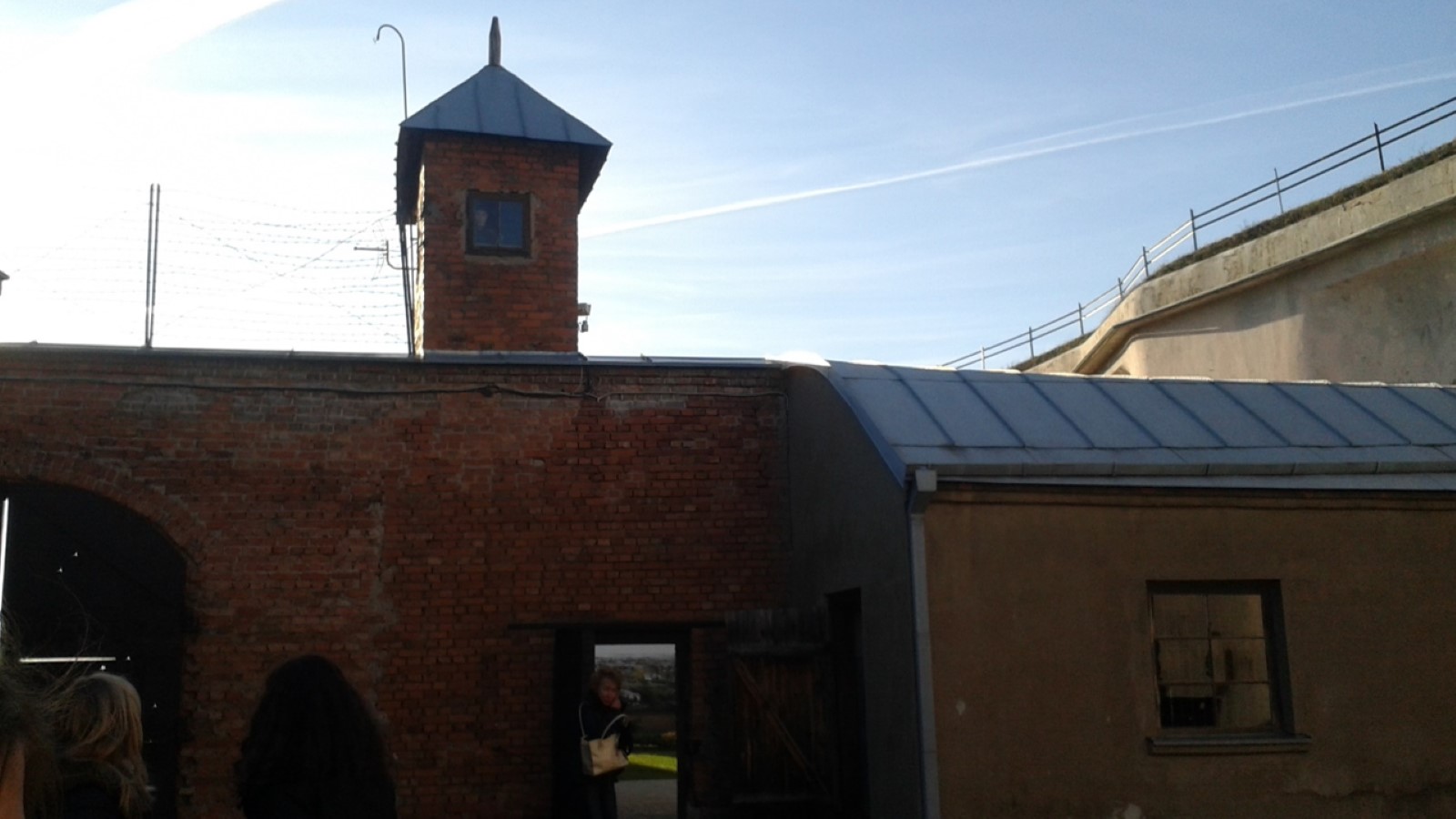 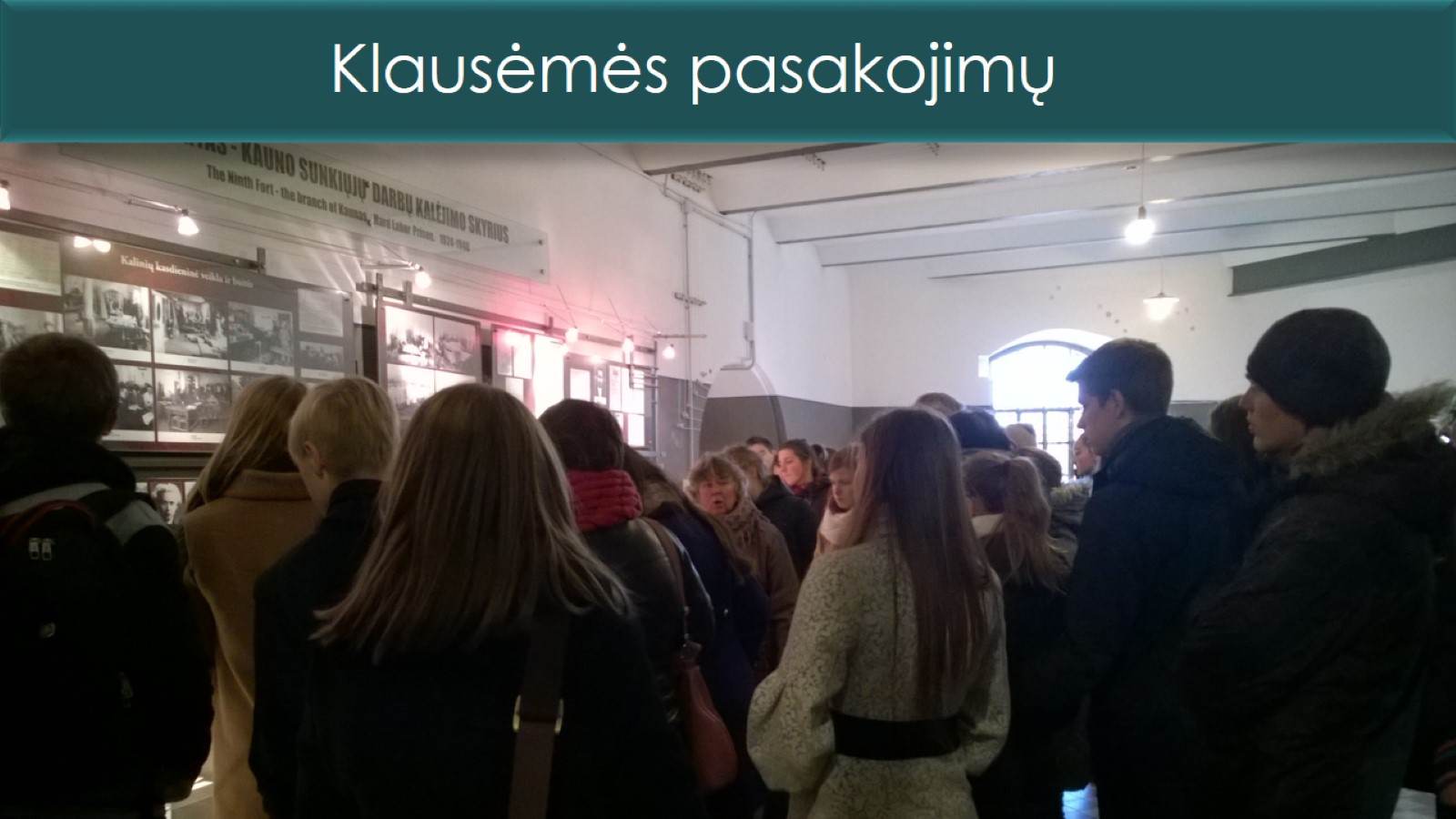 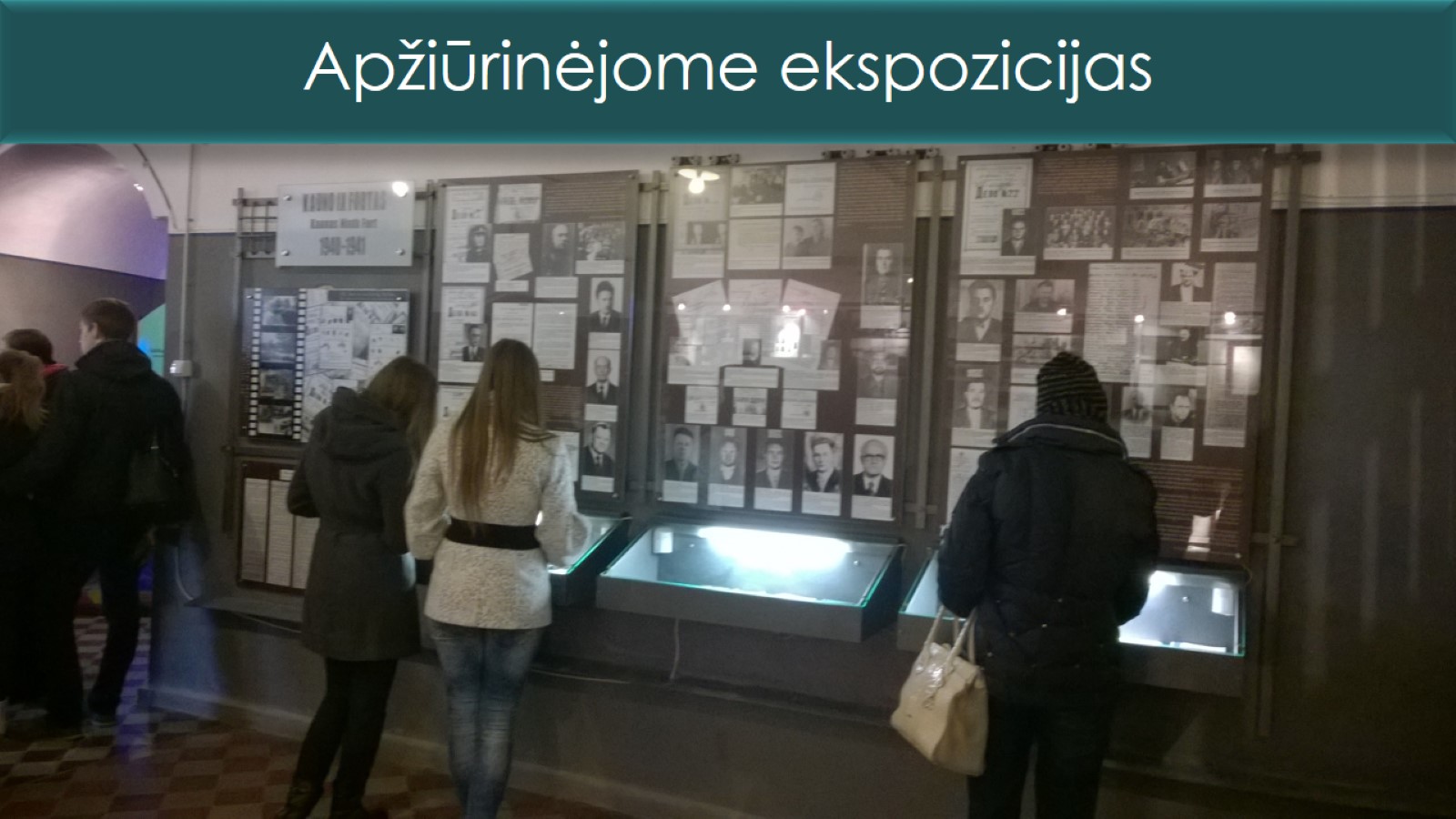 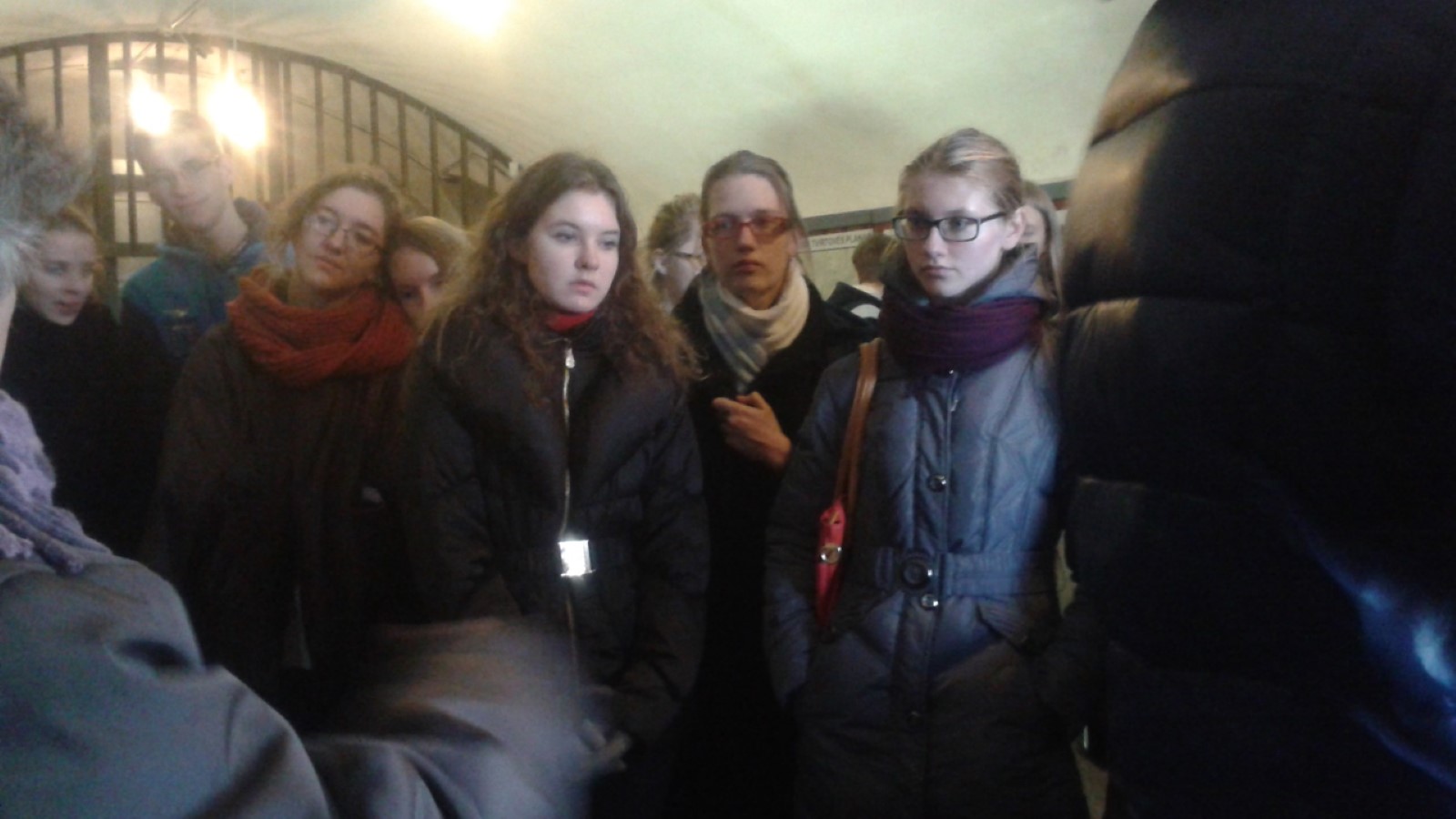 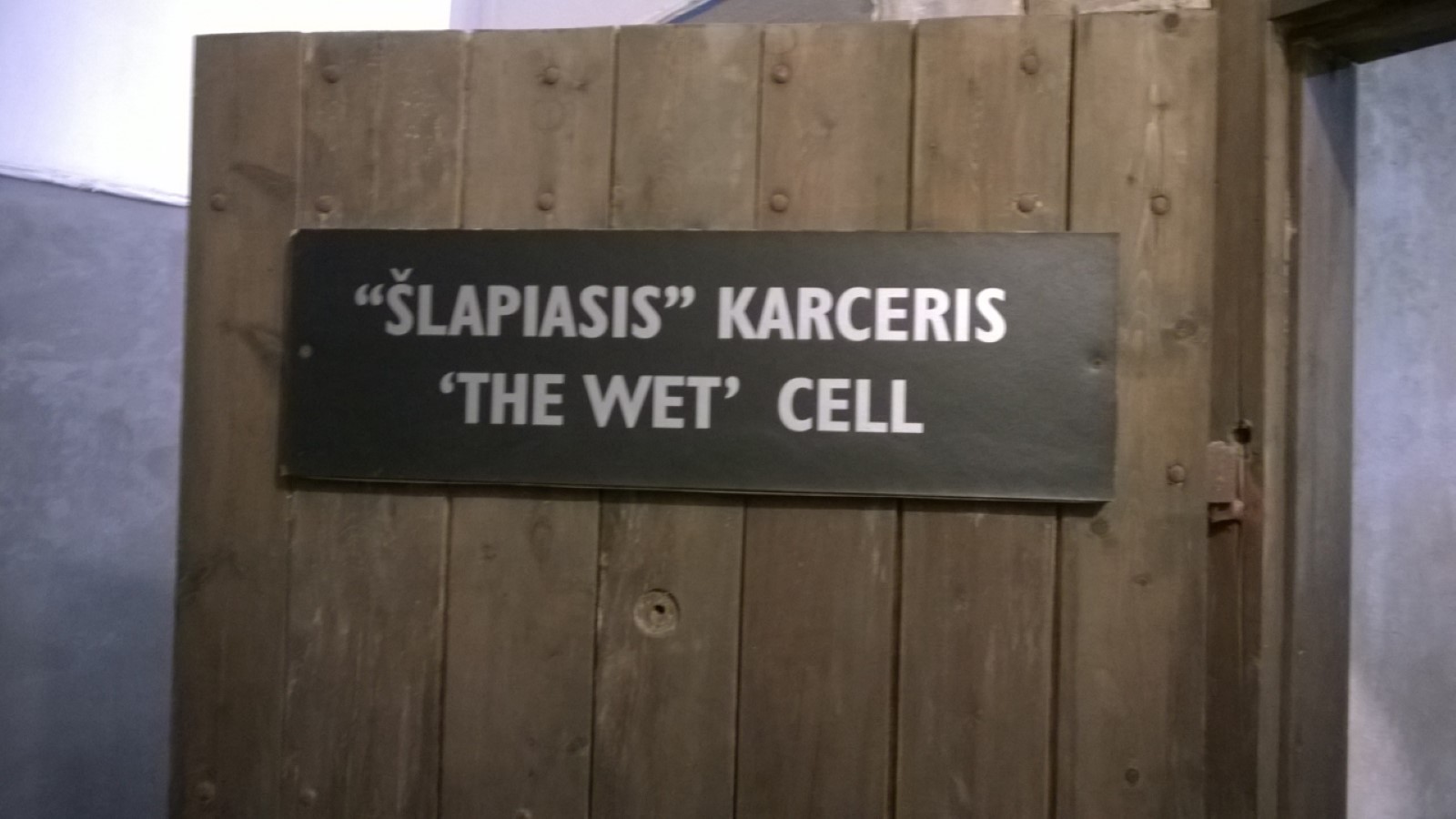 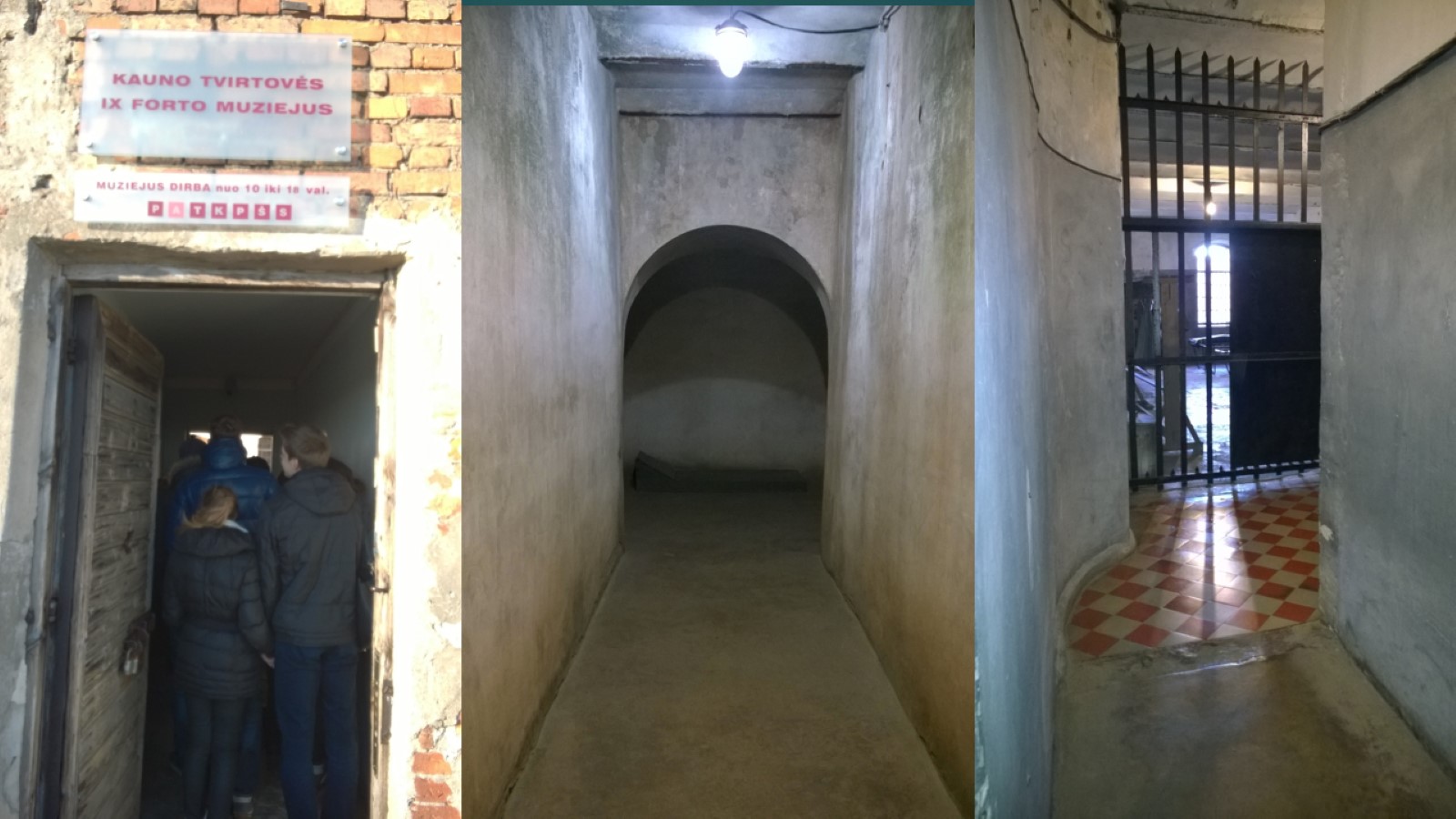 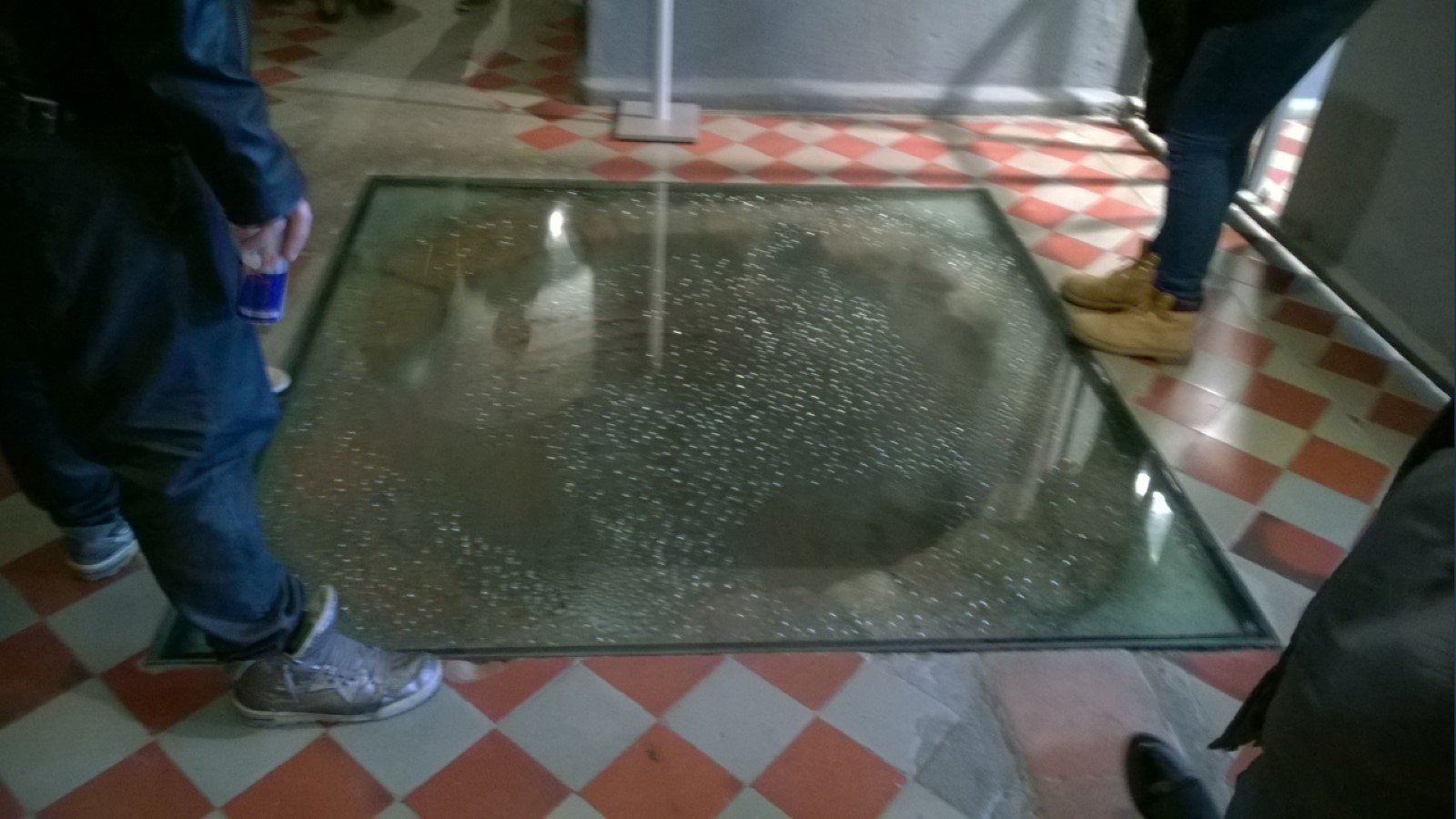 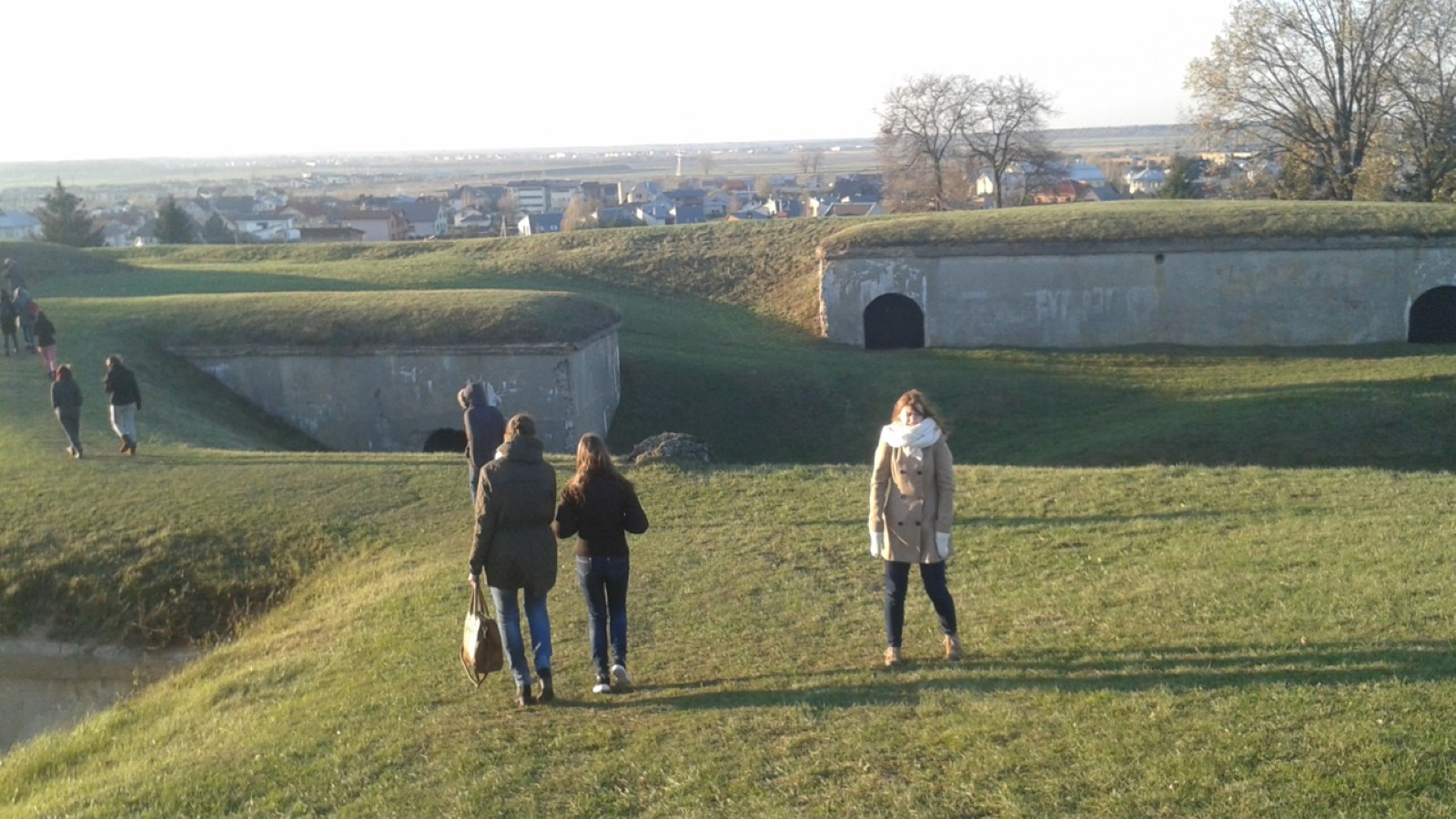 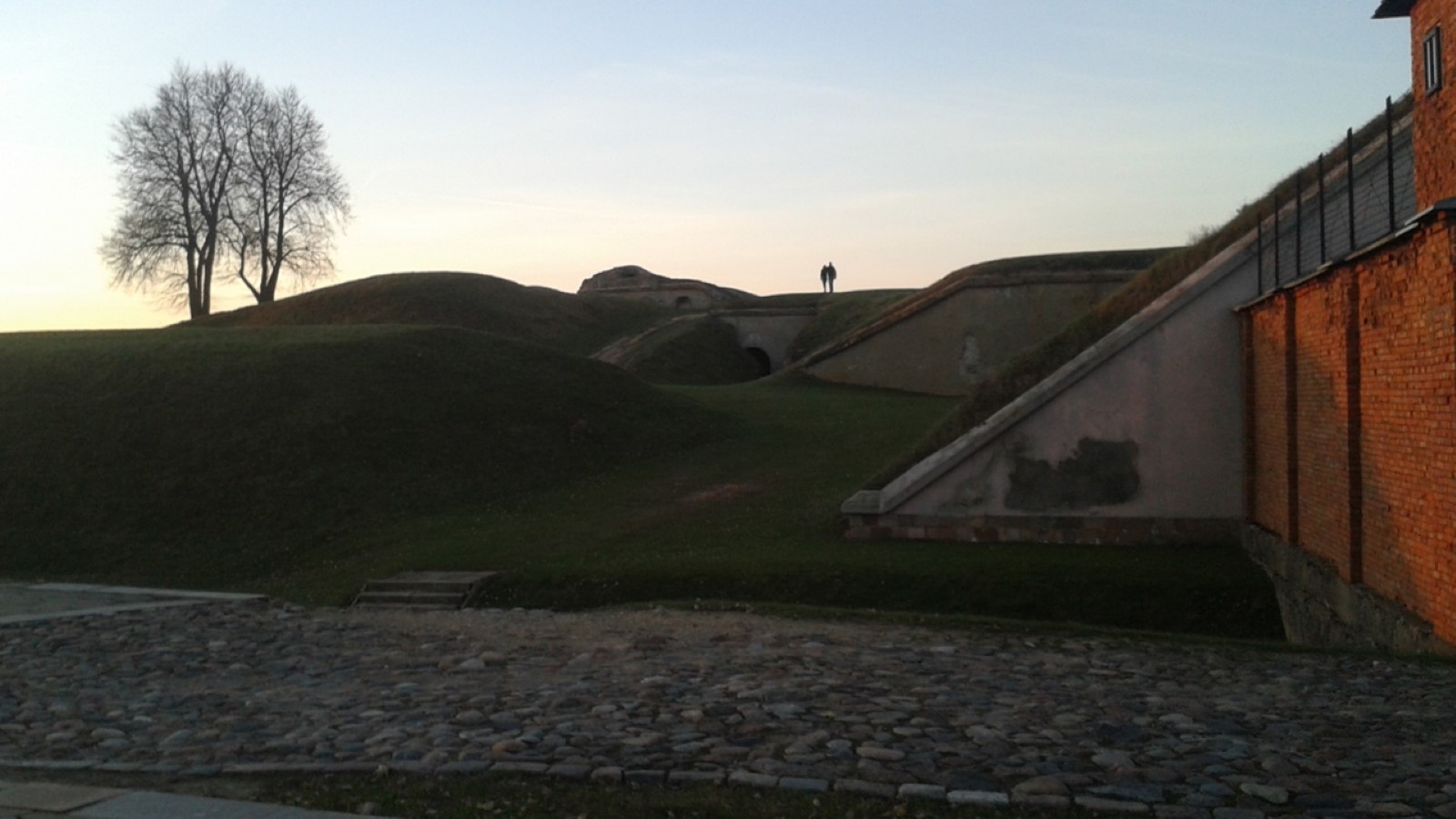 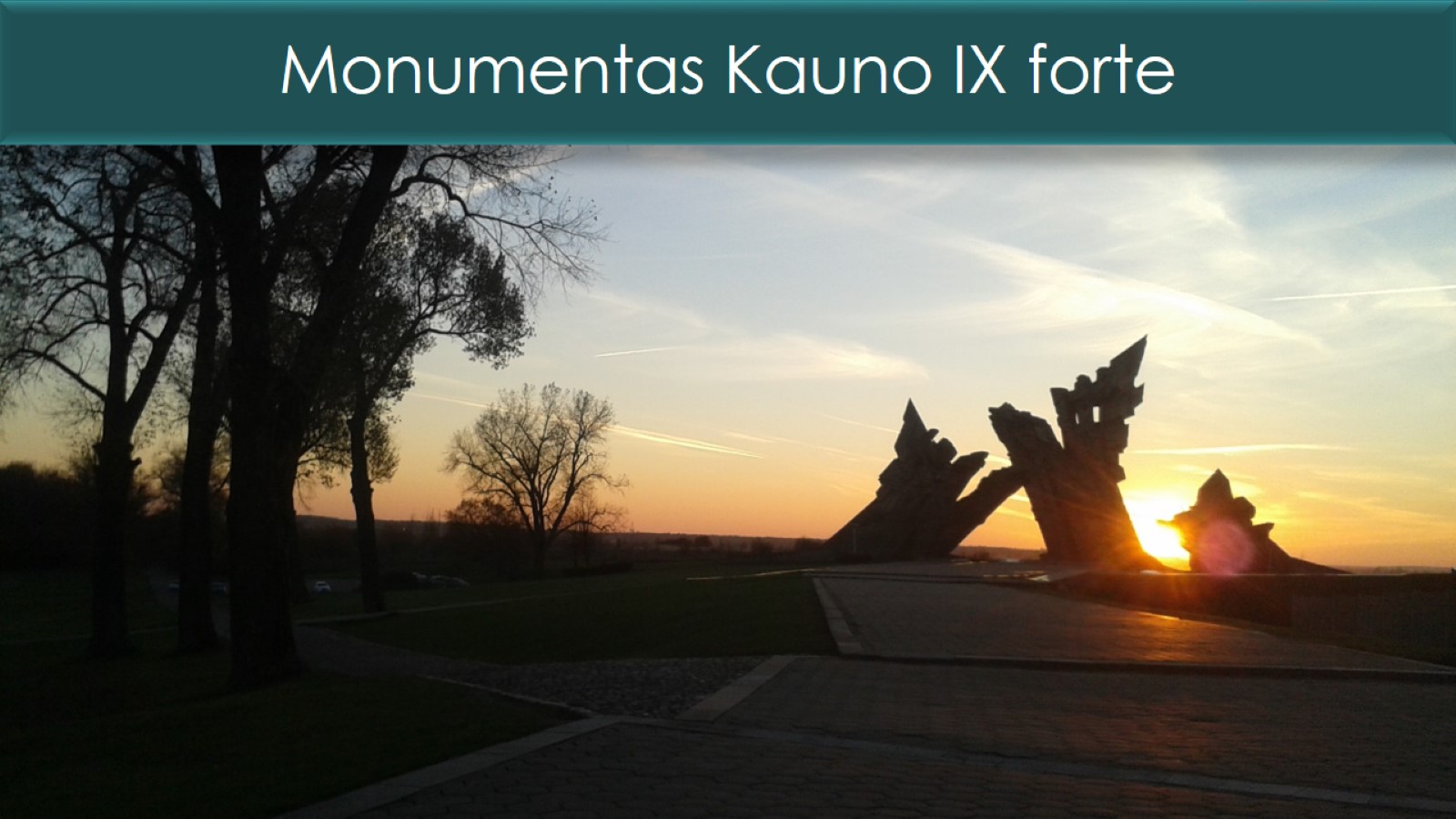 Ačiū už dėmesį!
2014